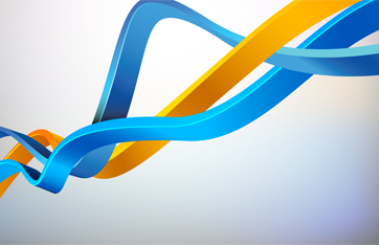 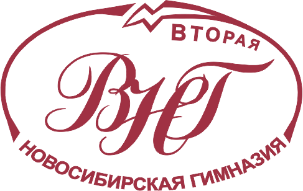 КАФЕДРА  
МАТЕМАТИКИ 
Второй 
Новосибирской гимназии
Самчелеева В.М., зав. кафедры математики,
 учитель математики МАОУ Вторая гимназия
Цель работы кафедры  математики 
на 2018-2019 учебный год
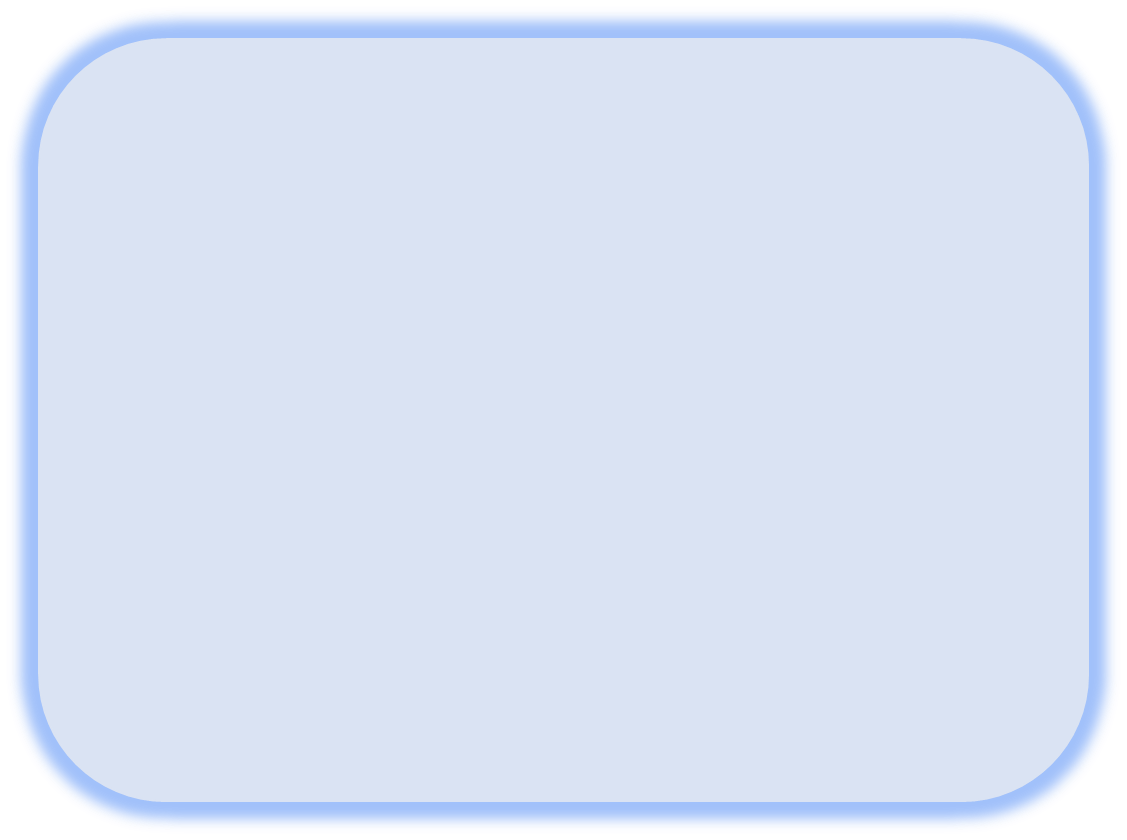 Изучение математики должно стать 
«осознанным и внутренне мотивированным процессом» 
(из цели Концепции математического образования)
Оптимизация системы обучения математике, обеспечивающей совершенствование форм организации образовательного процесса и успешность сдачи учащимися государственной аттестации в 9 и 11-х классах. 
Внедрение дистанционного обучения в учебный процесс.
Задачи кафедры  математики на 2018-2019 учебный год
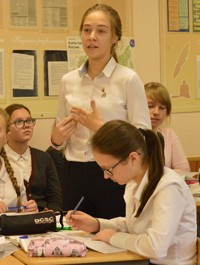 Повышение учебной мотивации школьников к изучению математики.
Совершенствование содержания математического образования.
Устранение пробелов в базовых знаниях для каждого обучающегося.
Создание условий для учащихся, имеющих высокую мотивацию и проявляющих выдающиеся математические способности.
Готовность применения математических знаний в других предметных областях.
Совершенствование уровня профессионализма учителей математики.
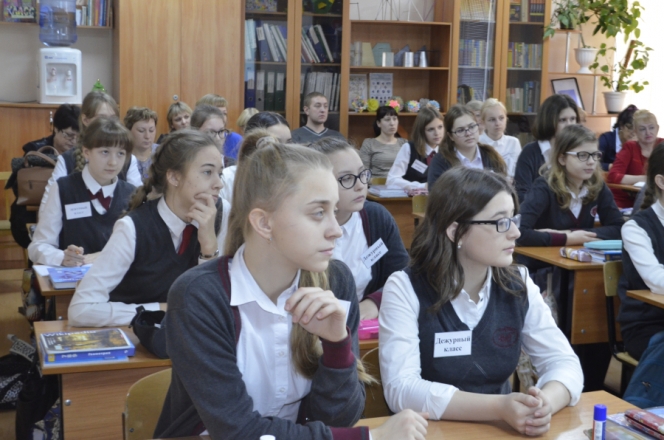 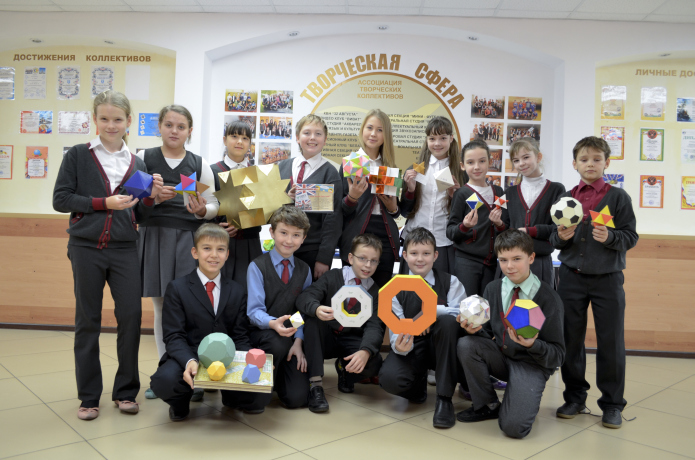 Направления деятельности кафедры математики
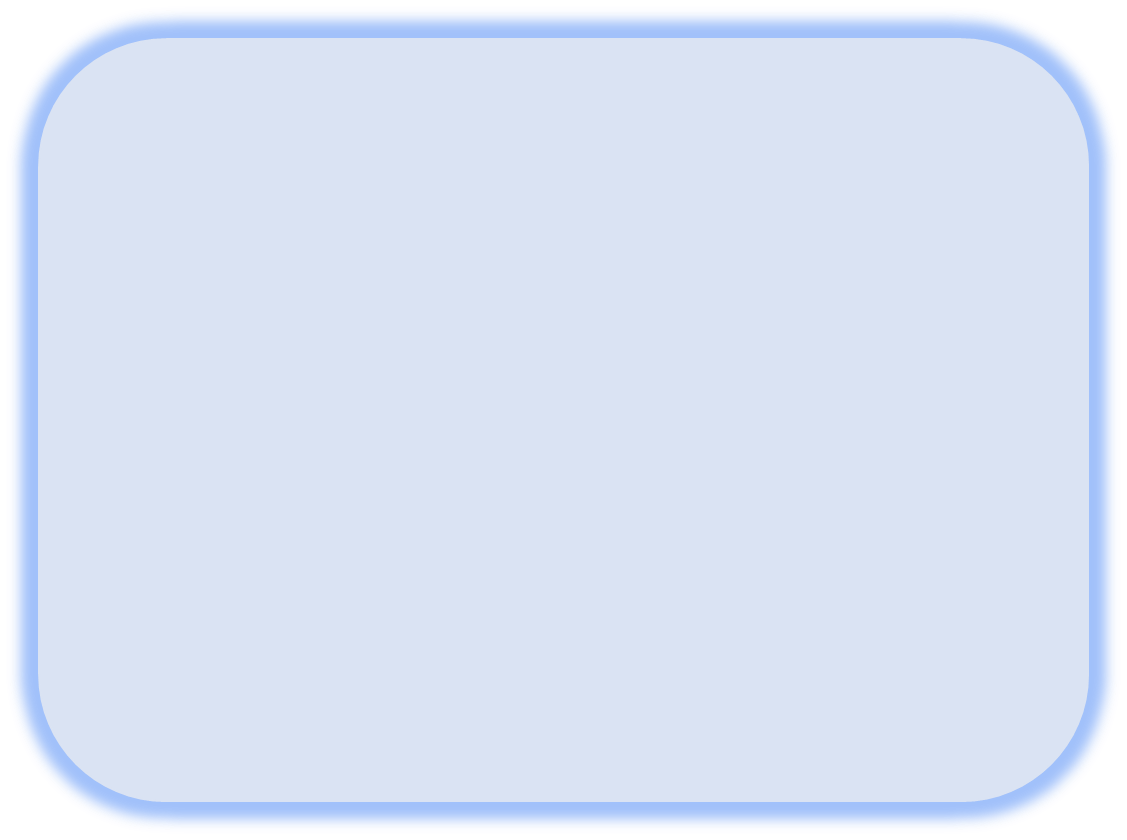 Методическое сопровождение процесса обучения математике.
Изучение и апробация современных УМК.
Организация и научное сопровождение олимпиадного, научно-исследовательского, конкурсного движения учащихся.
Организация проектной деятельности учащихся.
Освоение современных образовательных технологий, использование деятельностного подхода .
Осуществление межпредметных связей, интеграции с другими предметами.
Осуществление профориентационной работы.
Привлечение педагогов к участию в профессиональных  конкурсах.
Проведение методических семинаров по решению задач повышенного уровня трудности.
Составление «сквозных» рабочих программ по математике, обеспечивающих преемственность обучения между образовательными уровнями. 
Контроль за реализацией требований, соответствующих ФГОС.
Контрольно-аналитическая деятельность за качеством образования.
Основные направления в работе кафедры
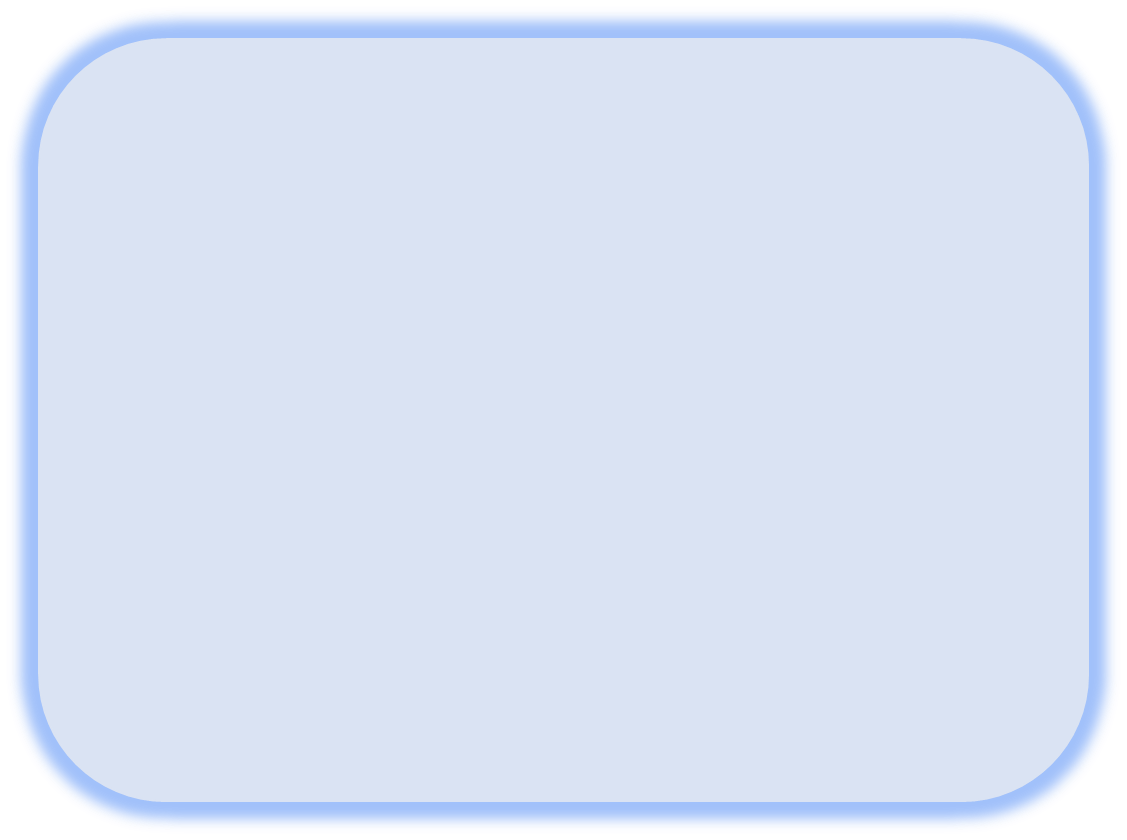 Использование современных технологий 
в преподавании математики
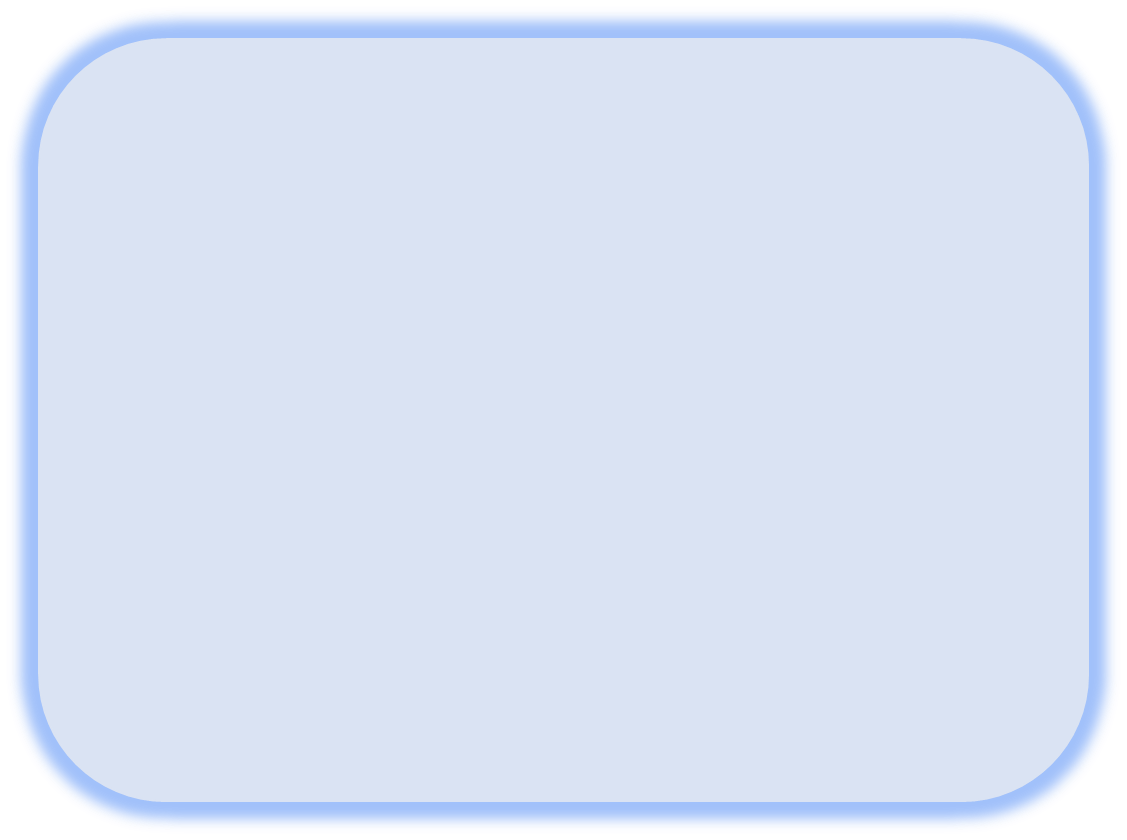 Количество часов в неделю
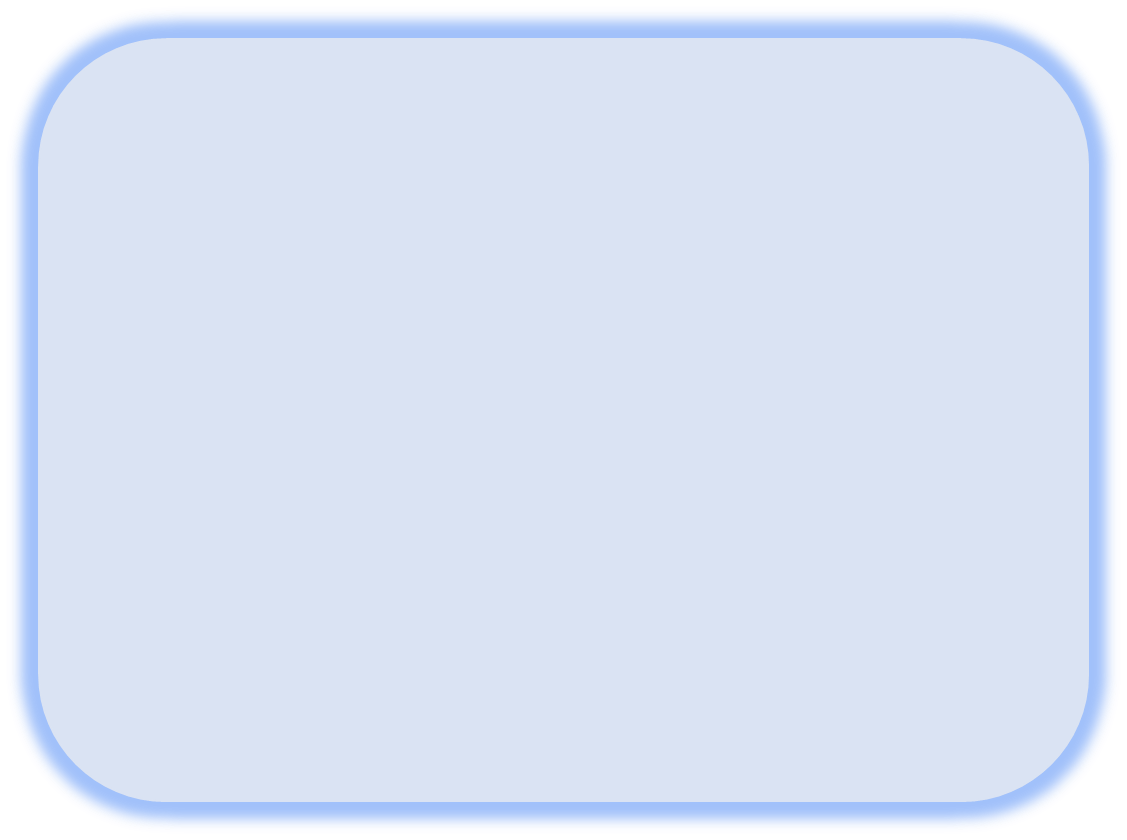 Спецкурсы по математике
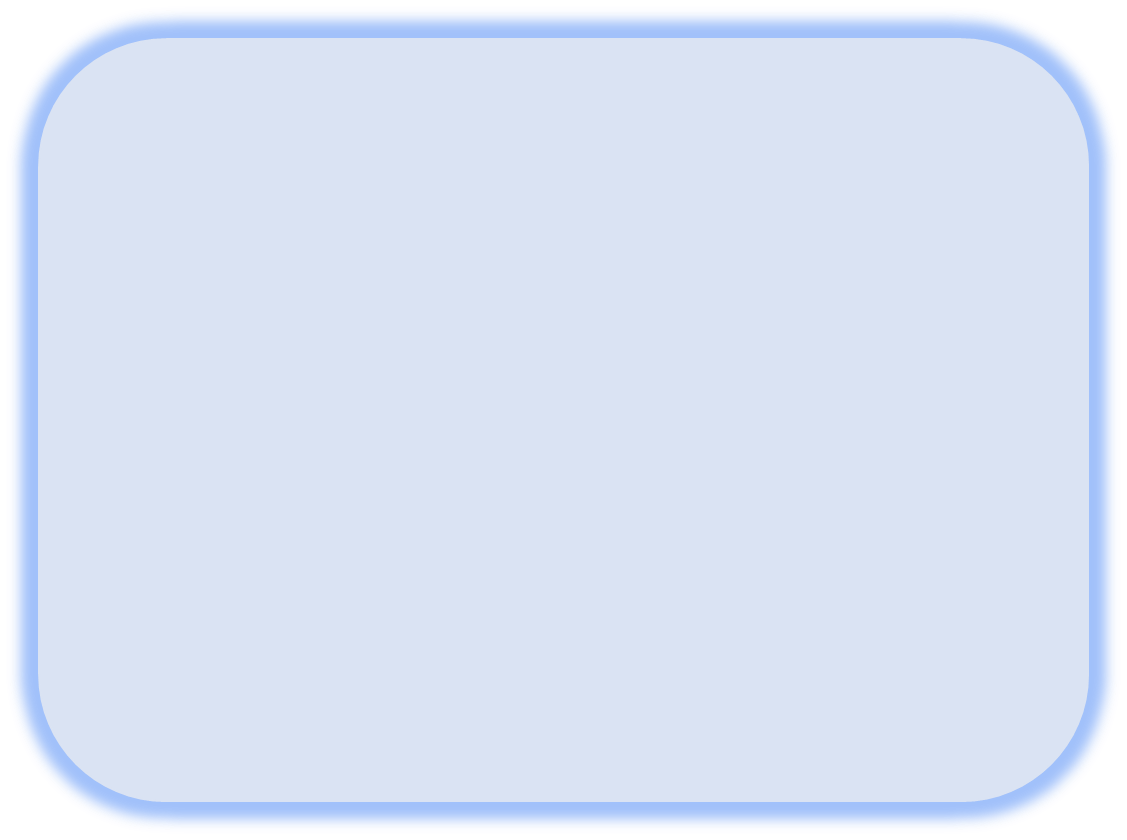 Внеурочная деятельность
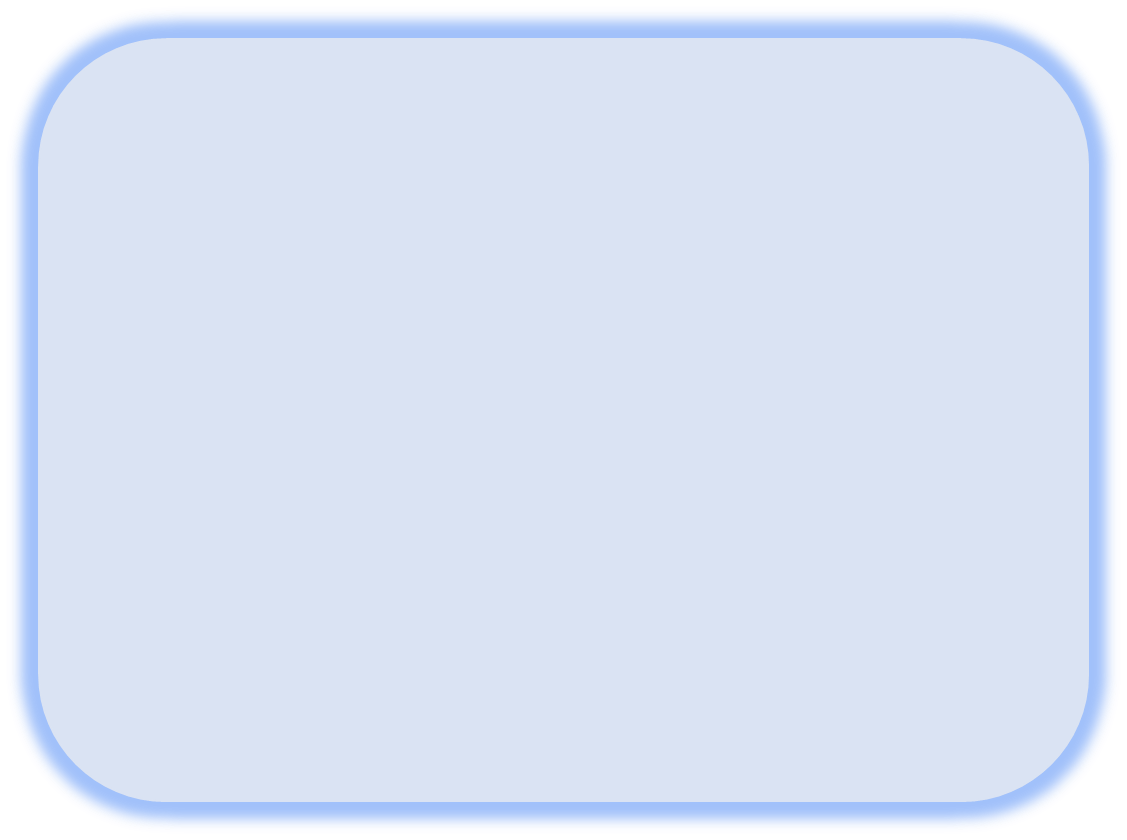 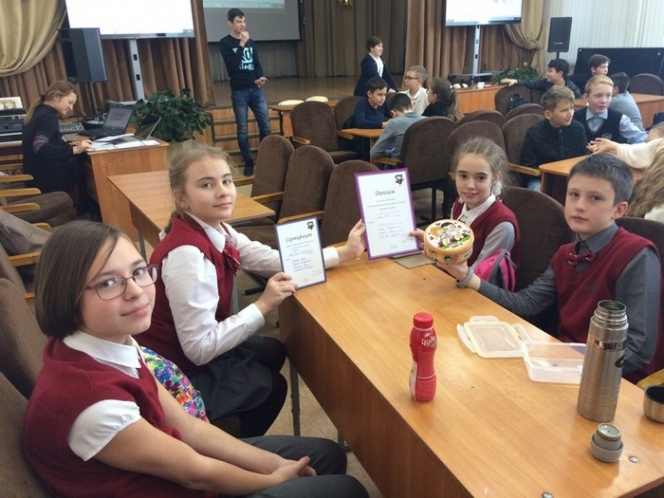 Спецкурсы «Избранные вопросы математики».
Куборо.
Школа олимпийского резерва.
Дистанционная математическая школа.
Инженерные проекты.
Олимпиада НТИ.
Технопредпринимательские проекты.
Городские математические игры кружка «Совёнок», школы «Пифагор».
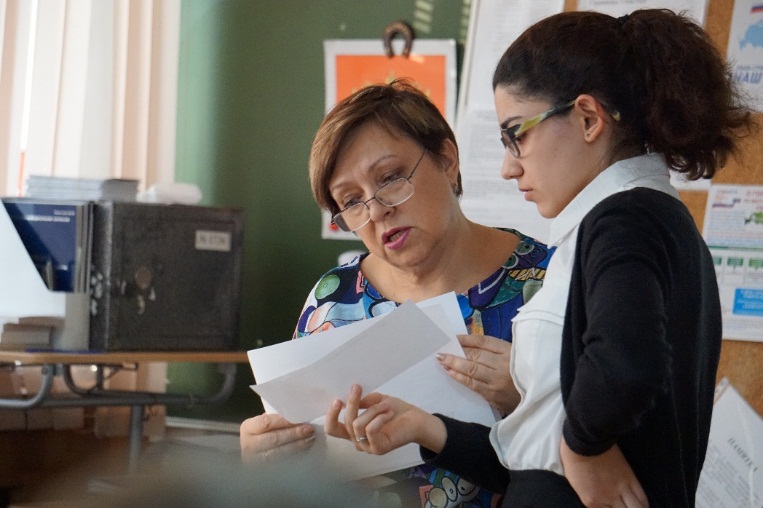 Некоторые результаты участия обучающихся 
ВНГ в очных олимпиадах и турнирах
 2018-2019 учебный год
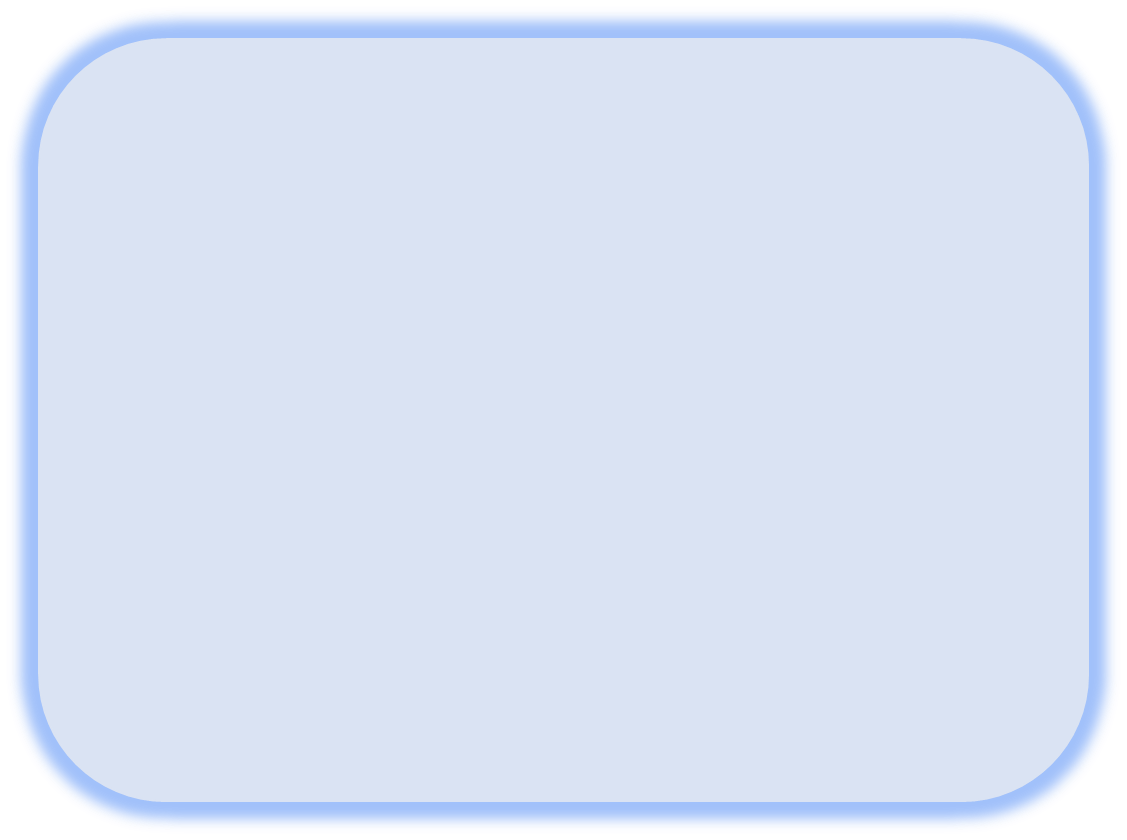 Некоторые результаты участия обучающихся 
ВНГ в заочных олимпиадах и турнирах
 2017-2018 учебный год
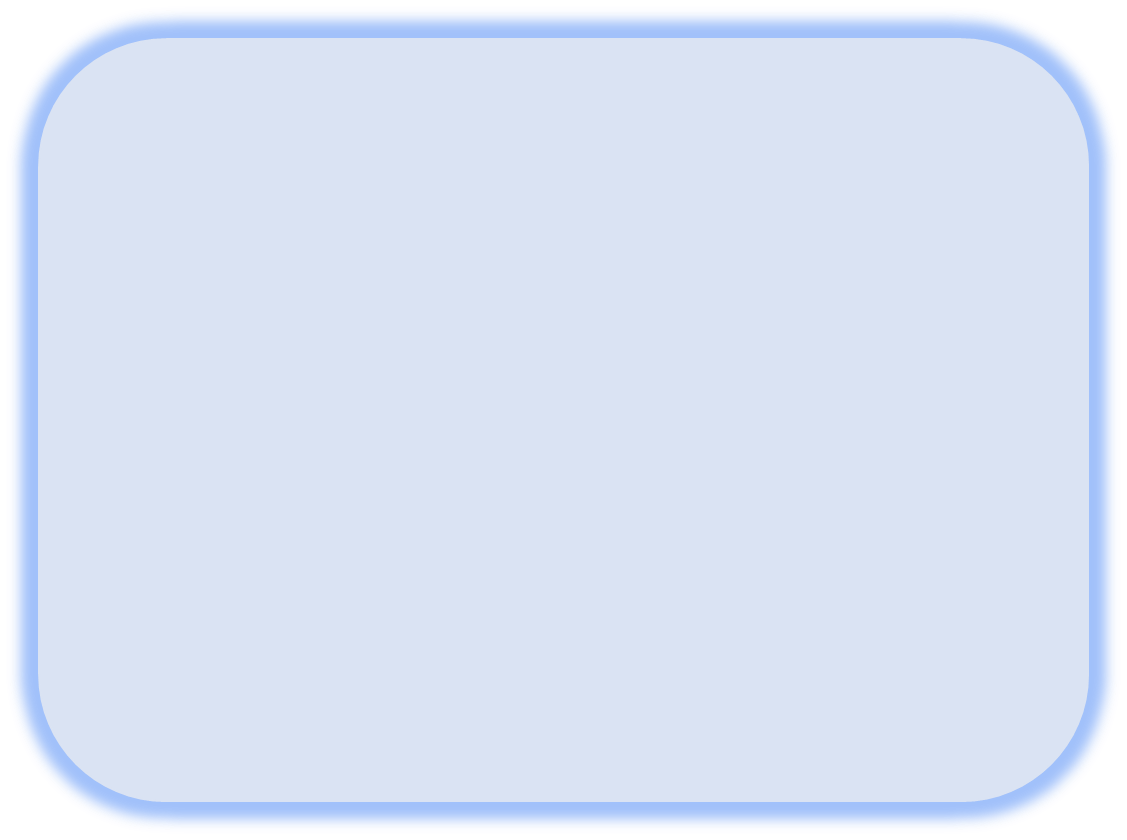 Участие обучающихся ВНГ во всероссийской олимпиаде школьников  2015-2018 учебный год
Государственная (итоговая) аттестация обучающихся 9 классов
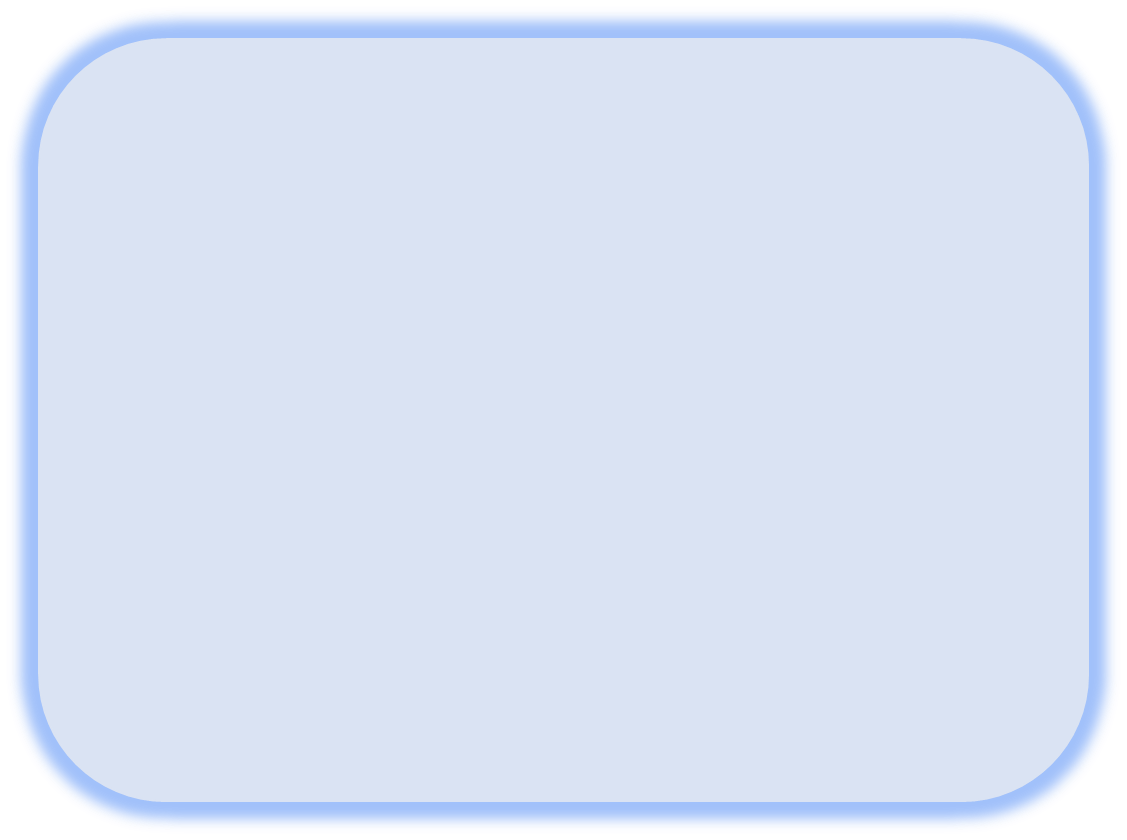 По итогам обучения в 2017-2018 году 99 обучающихся 9 классов МАОУ ВНГ освоили образовательные программы основного общего образования и были допущены к государственной итоговой аттестации в форме основного государственного экзамена (ОГЭ).

По итогам сдачи ОГЭ все обучающиеся 9 классов получили аттестаты об основном общем образовании, из них 14– аттестаты с отличием.
Государственная (итоговая) аттестация обучающихся 9 классов
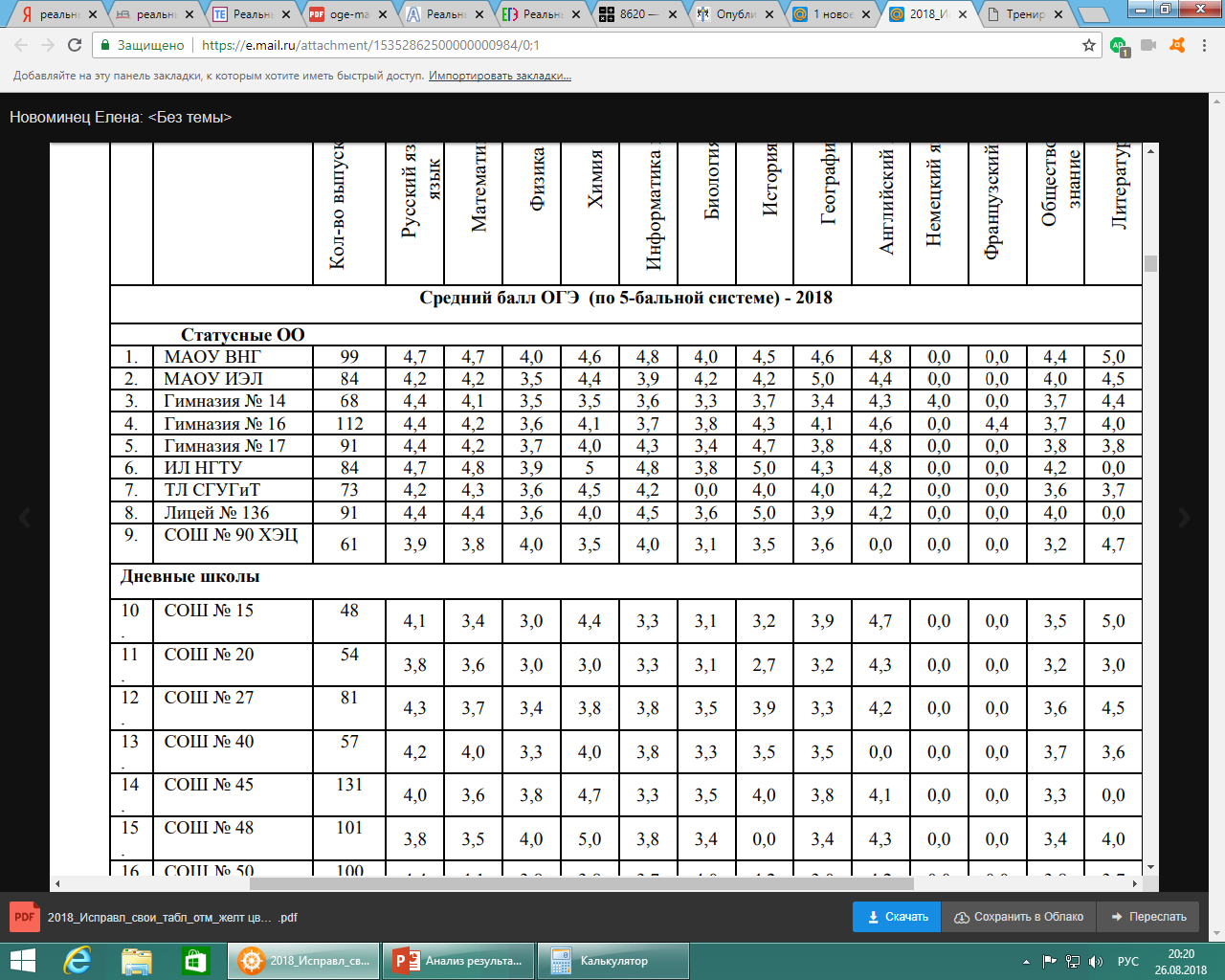 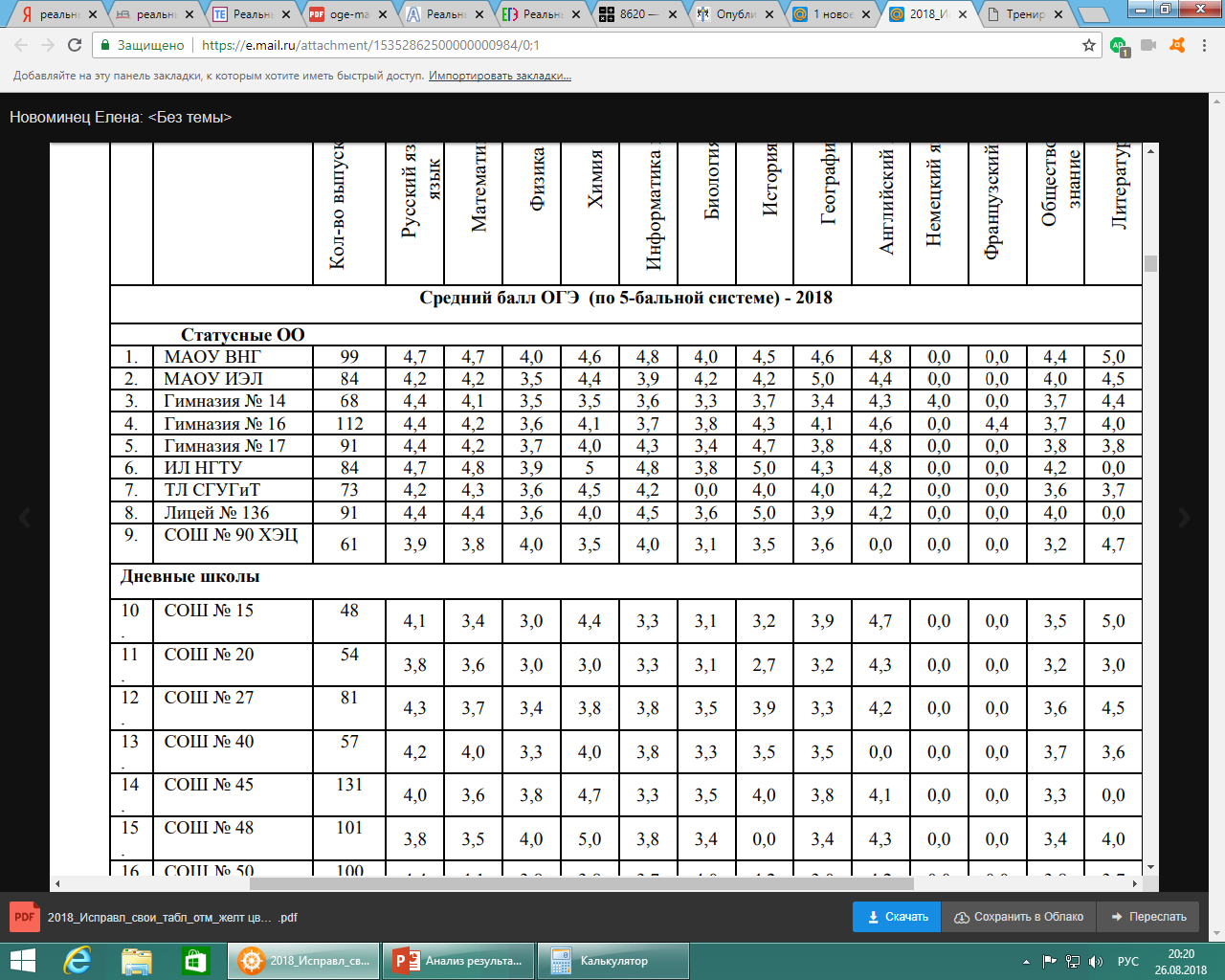 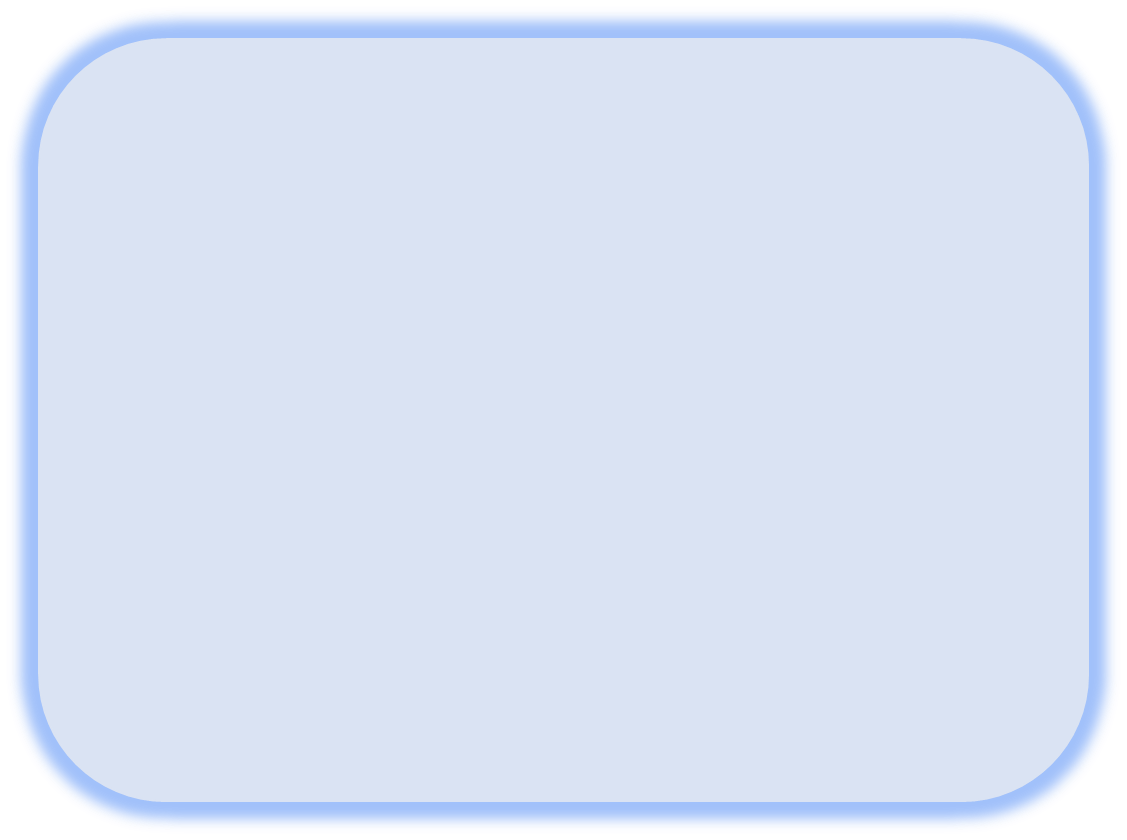 Результаты ОГЭ:

Всего – 99 учащихся 
Среднее значение отметки – 4,7
Средний балл – 25,3/32
Количество 100% результатов – 15
Государственная итоговая аттестация обучающихся 11 классов
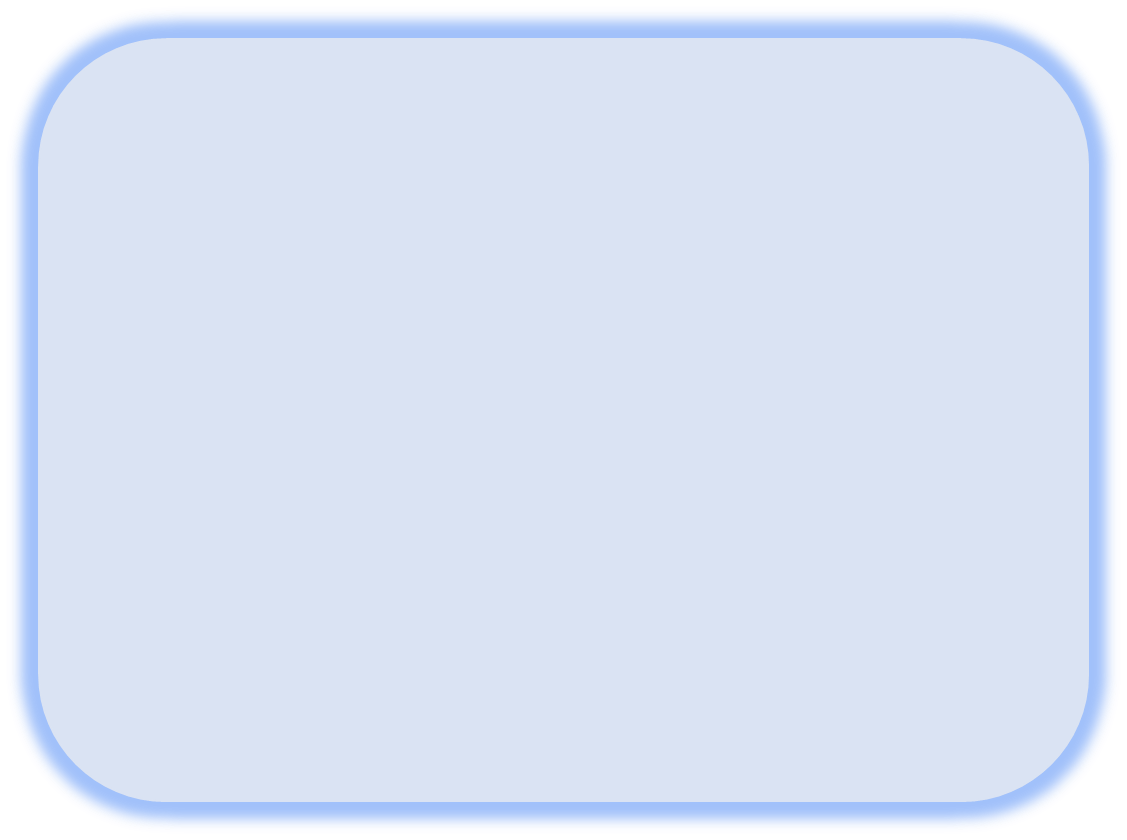 По итогам обучения в 2017-2018 учебном году 56 обучающихся 11 классов ВНГ освоили образовательные программы среднего общего образования и были допущены к государственной итоговой аттестации в форме единого государственного экзамена. 
По итогам сдачи ЕГЭ все 56 обучающихся получили аттестаты о среднем общем образовании, из них 12 – аттестаты с отличием и медали «За особые успехи в учении»
Государственная (итоговая) аттестация обучающихся 11 классов
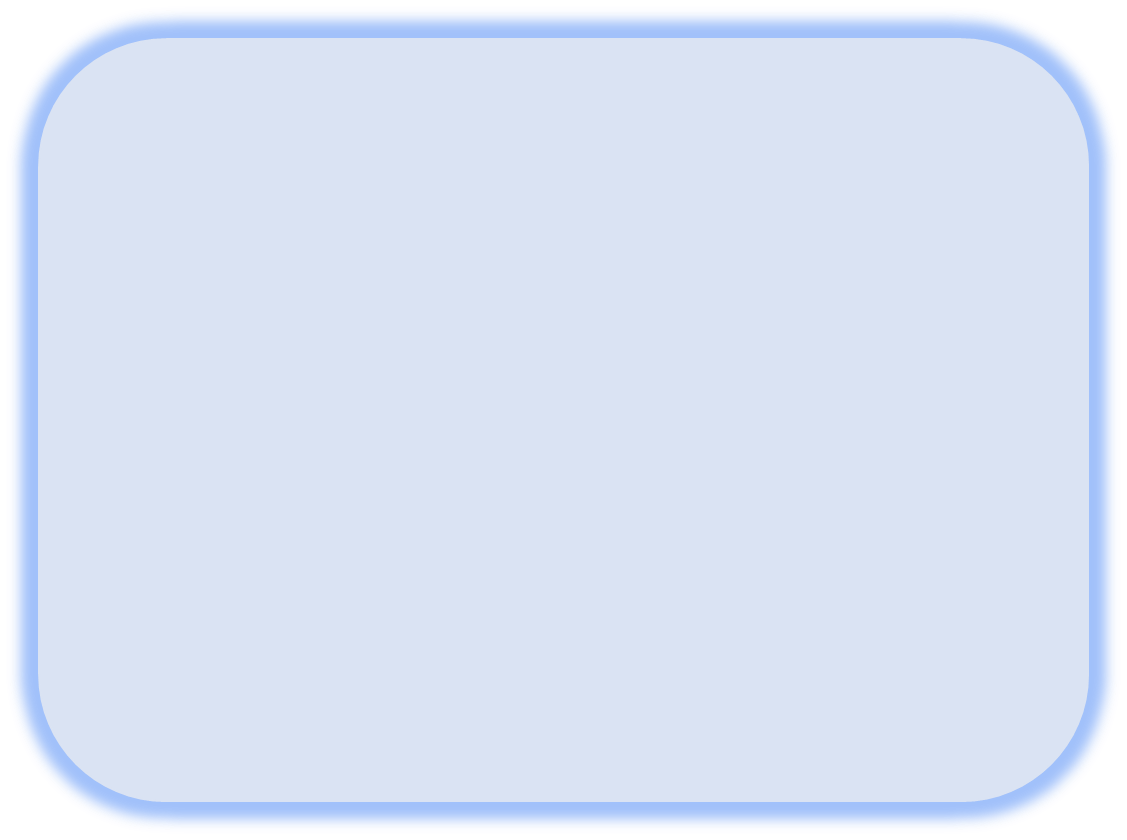 Результаты  ЕГЭ :
 Всего – 39 учащихся
Наивысший балл – 98 
Средний балл – 63 ,8
Свыше 80 баллов – 2 учащихся
Свыше 90 баллов – 1 учащийся
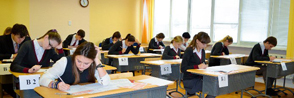 Учебники по математике, 
используемые в образовательном процессе
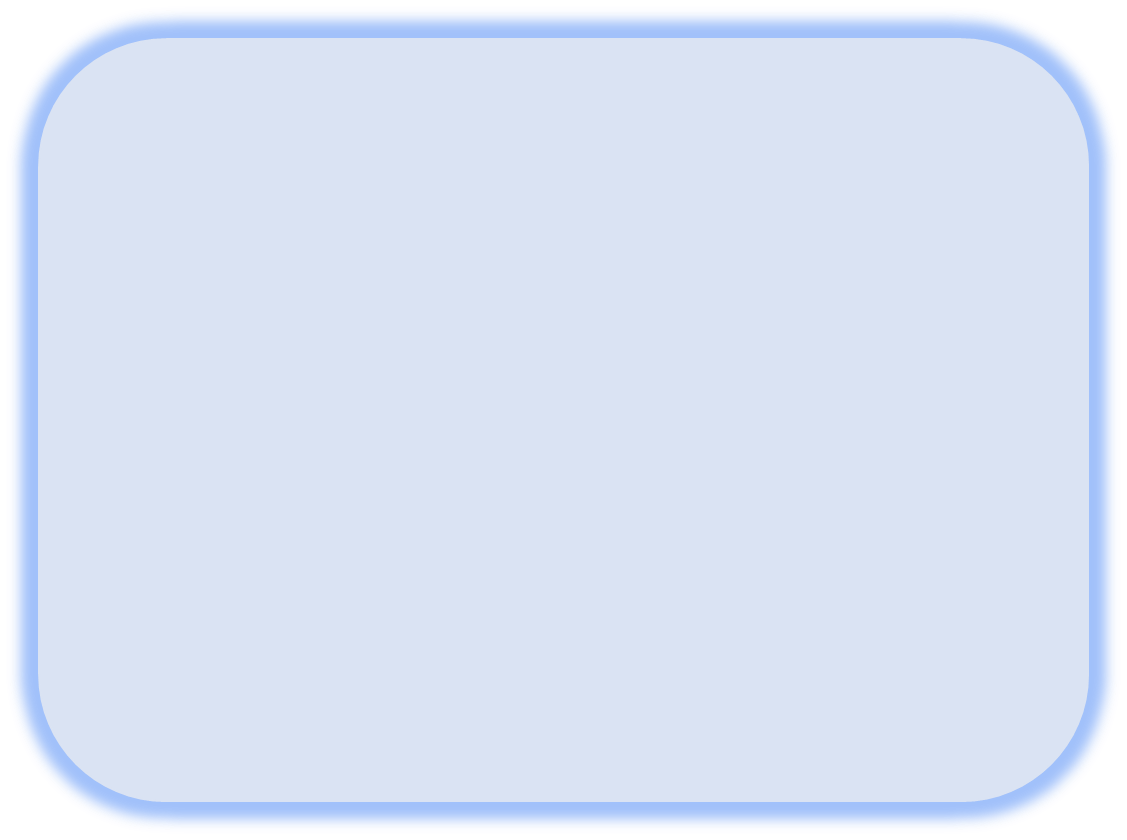 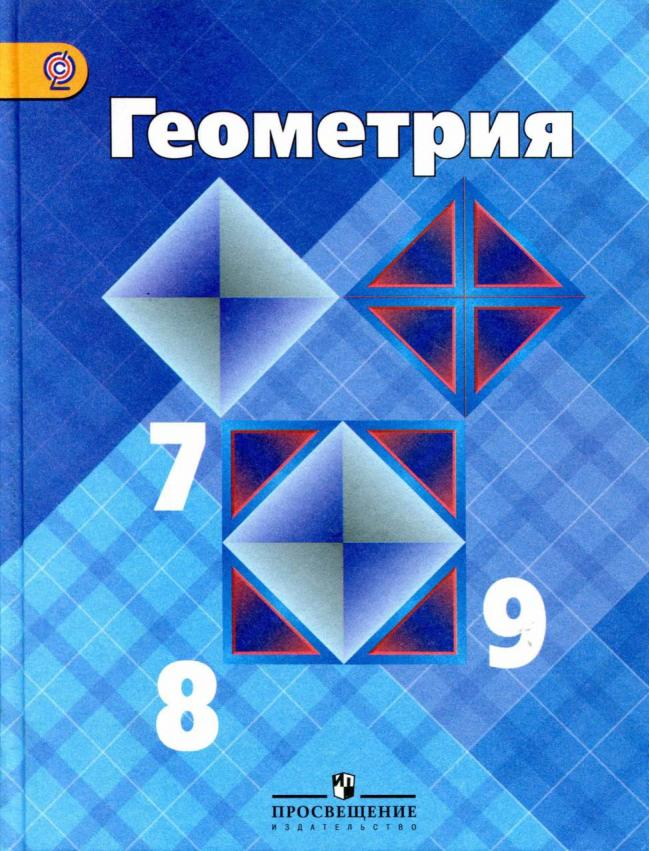 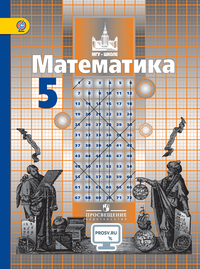 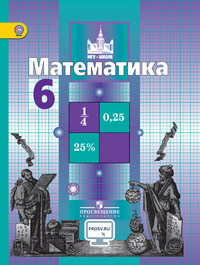 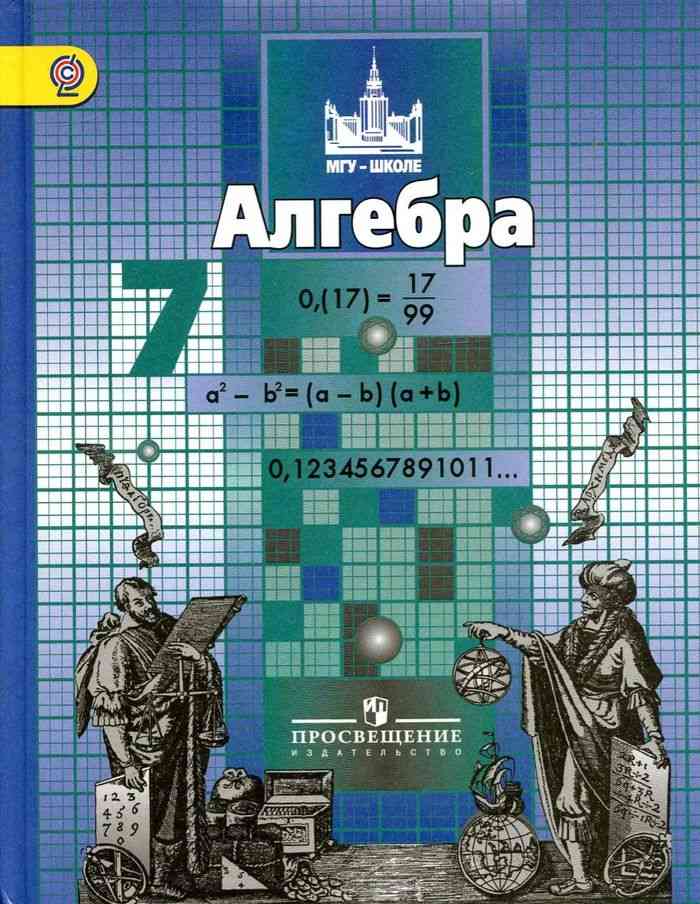 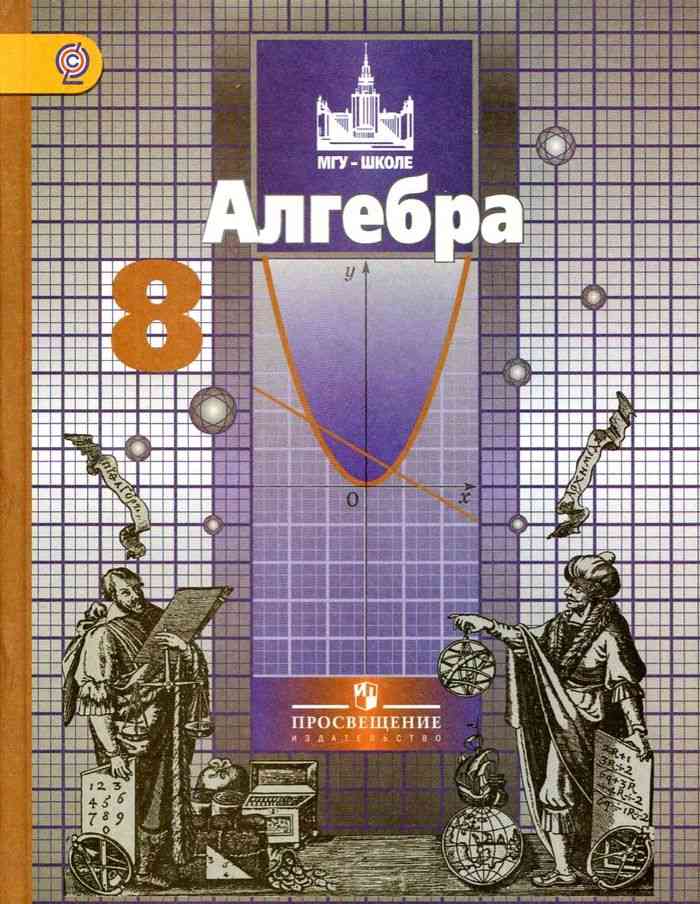 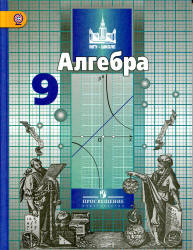 Учебники по математике, 
используемые в образовательном процессе
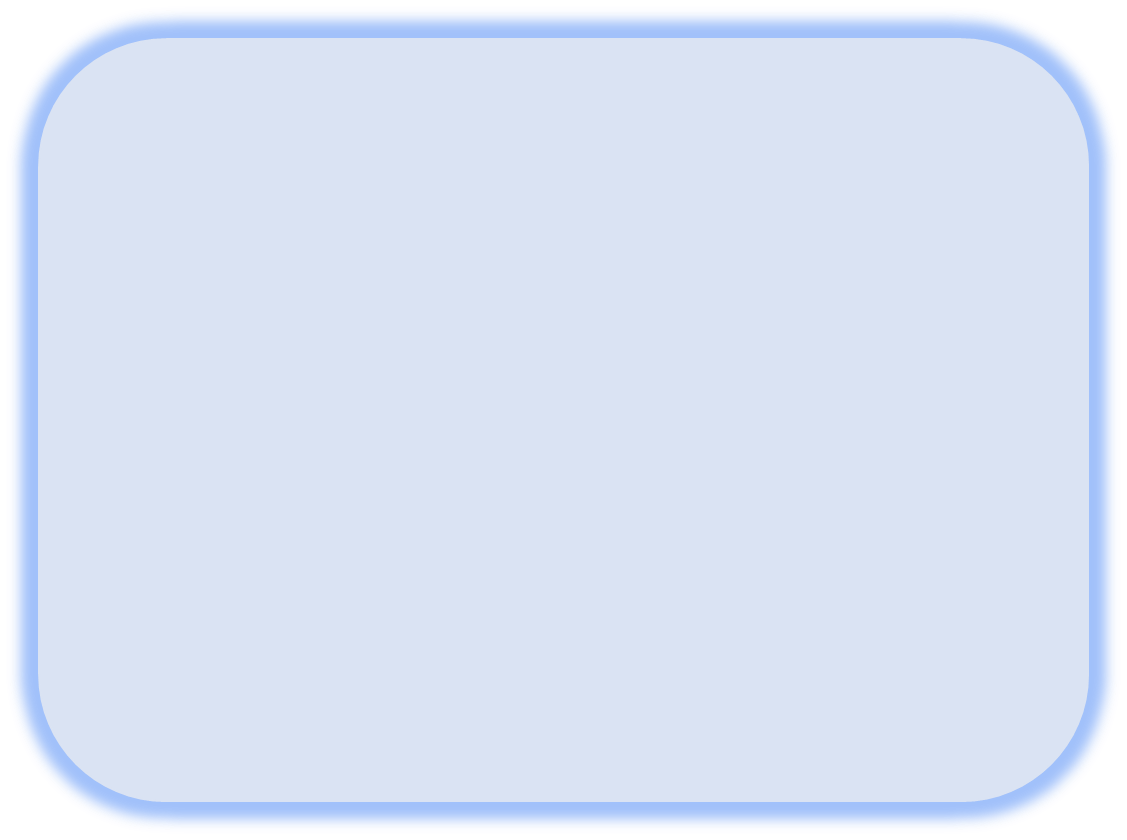 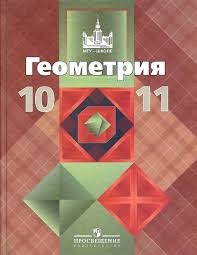 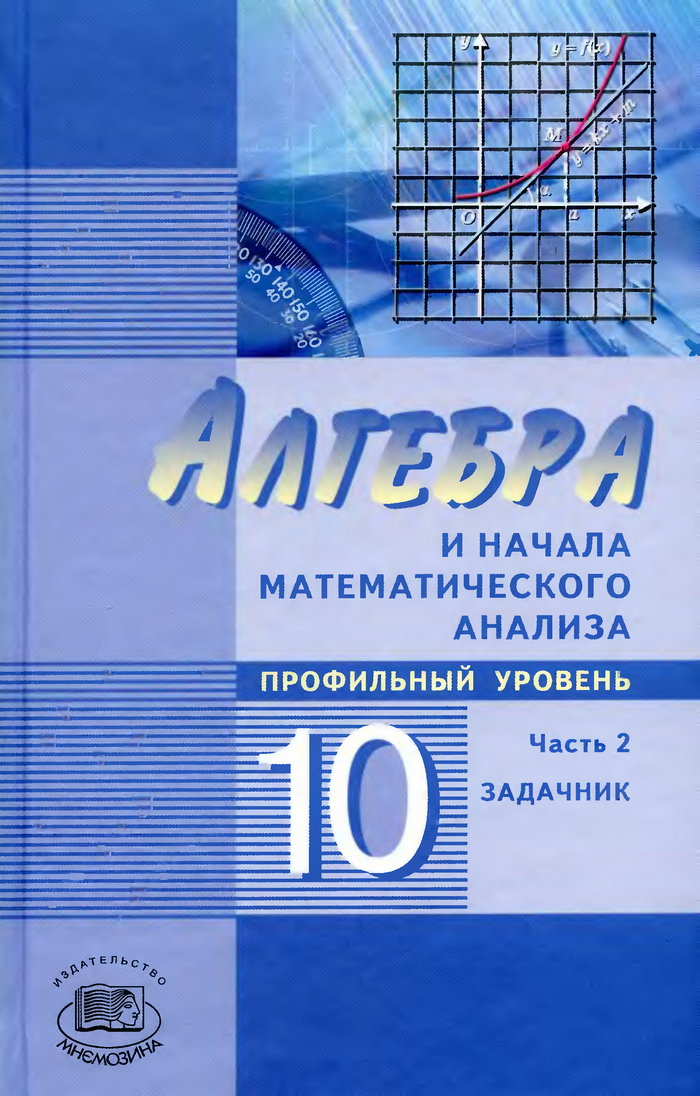 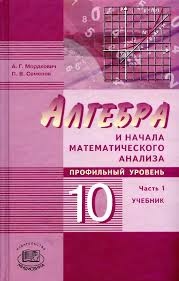 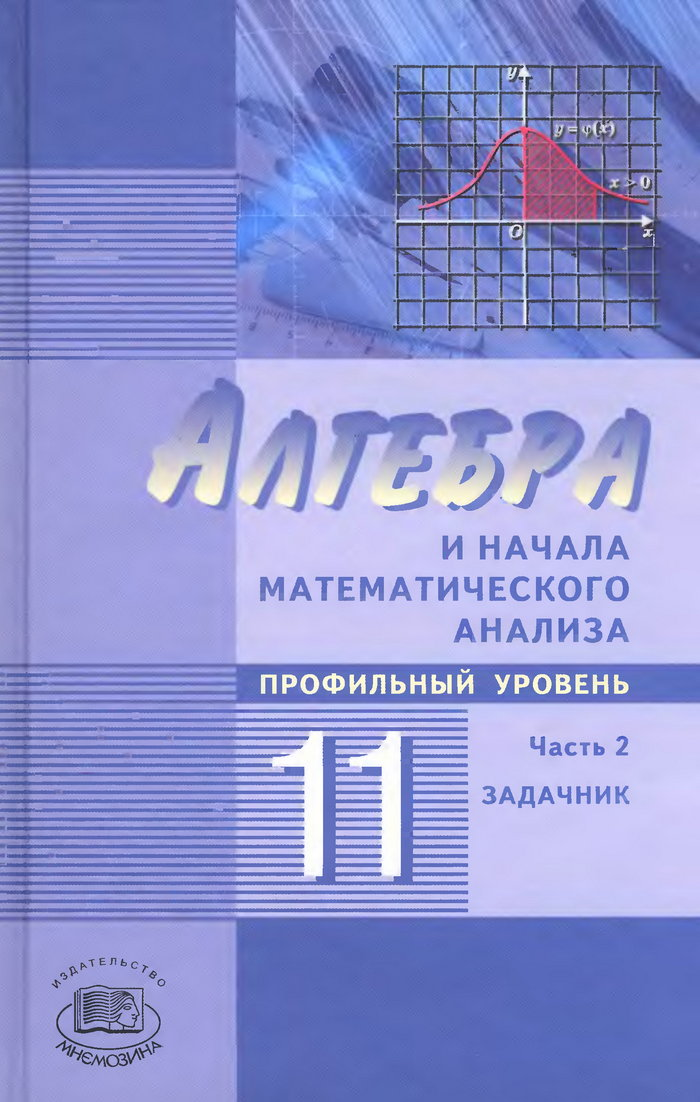 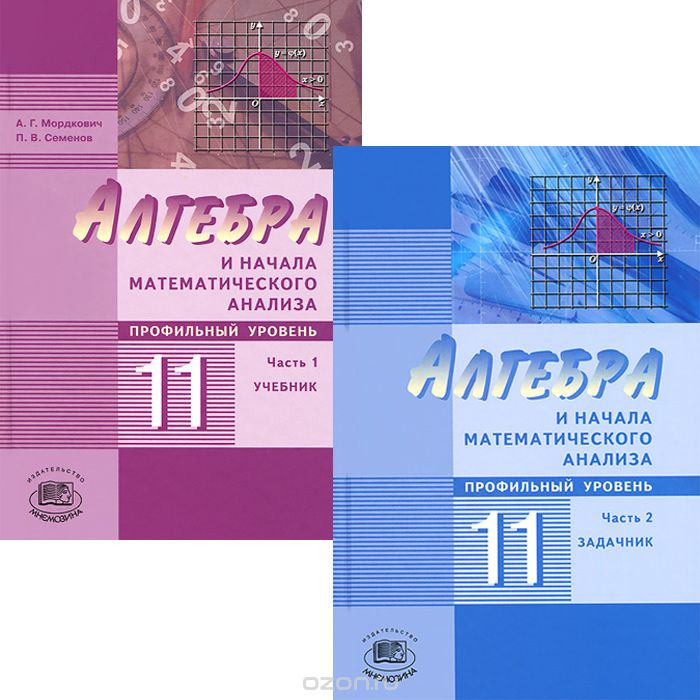 Учебники по математике, планируемые 
в образовательном процессе в 2019-2020 учебном году
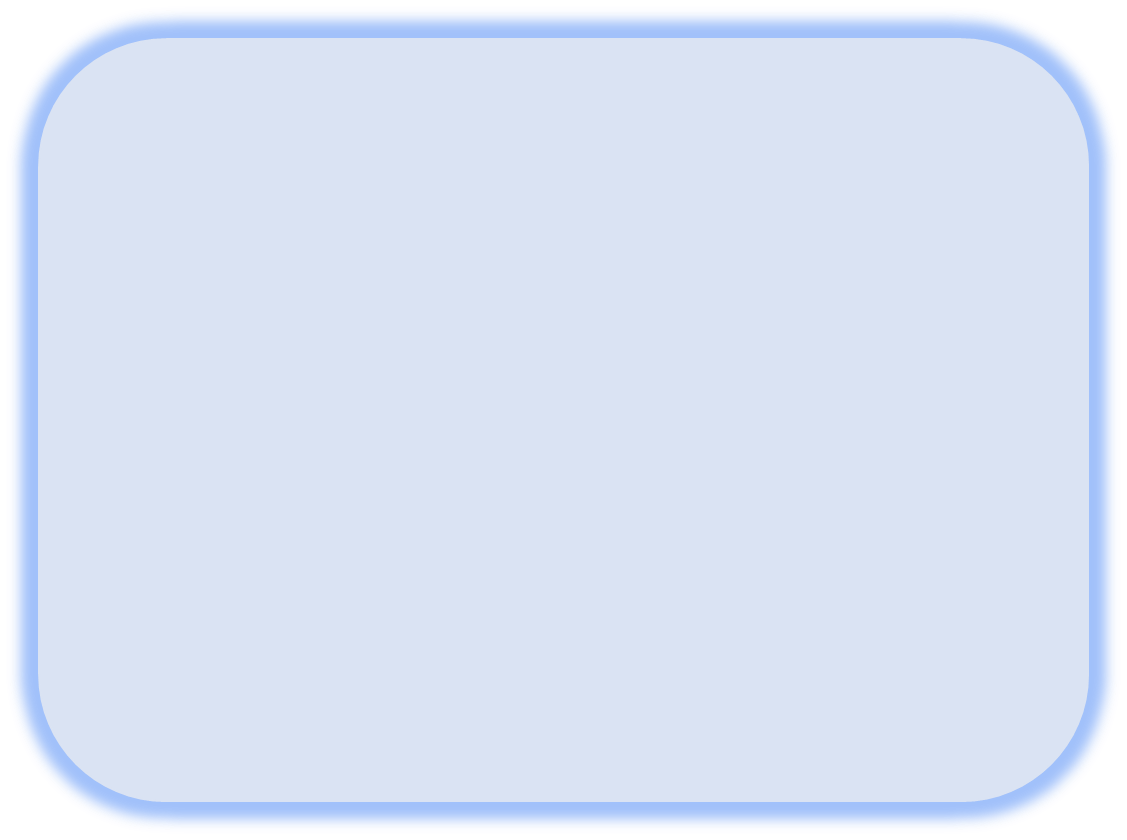 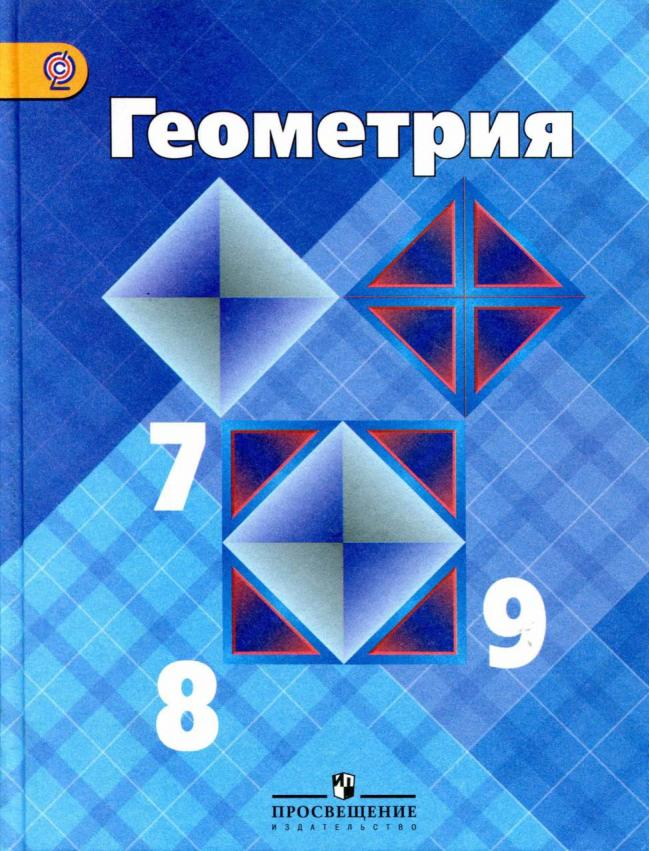 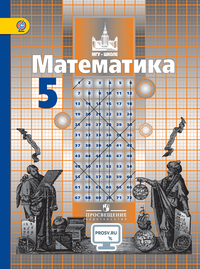 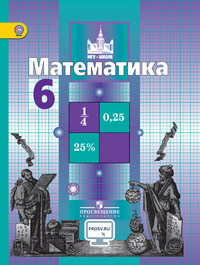 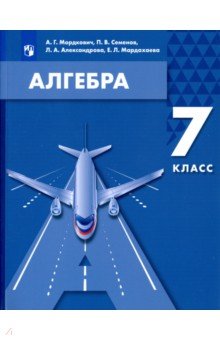 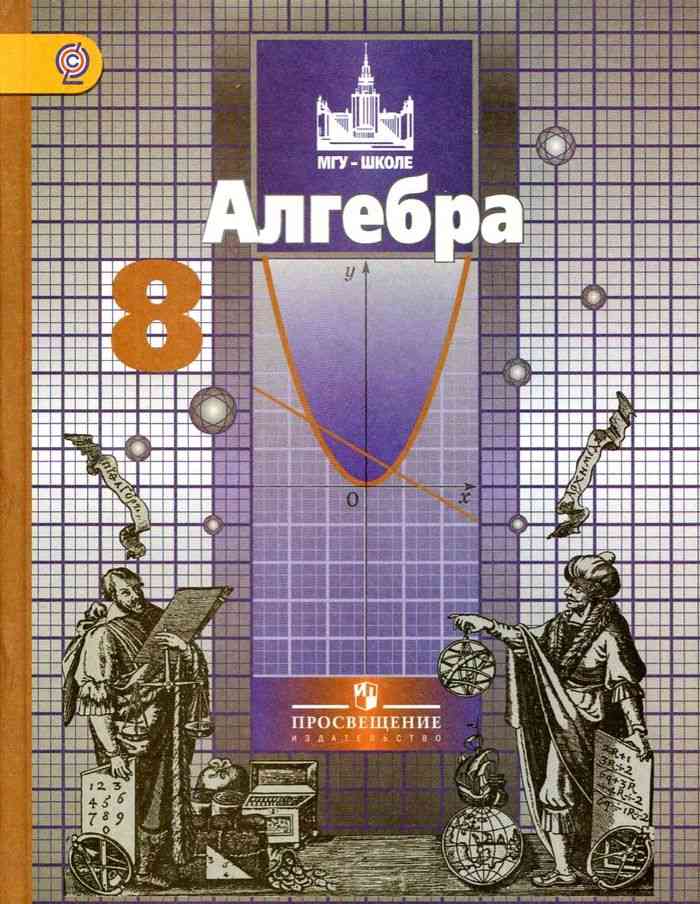 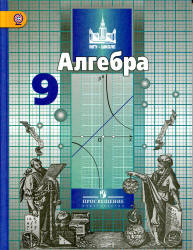 Учебники по математике, планируемые
в образовательном процессе в 2019-2020 учебном году
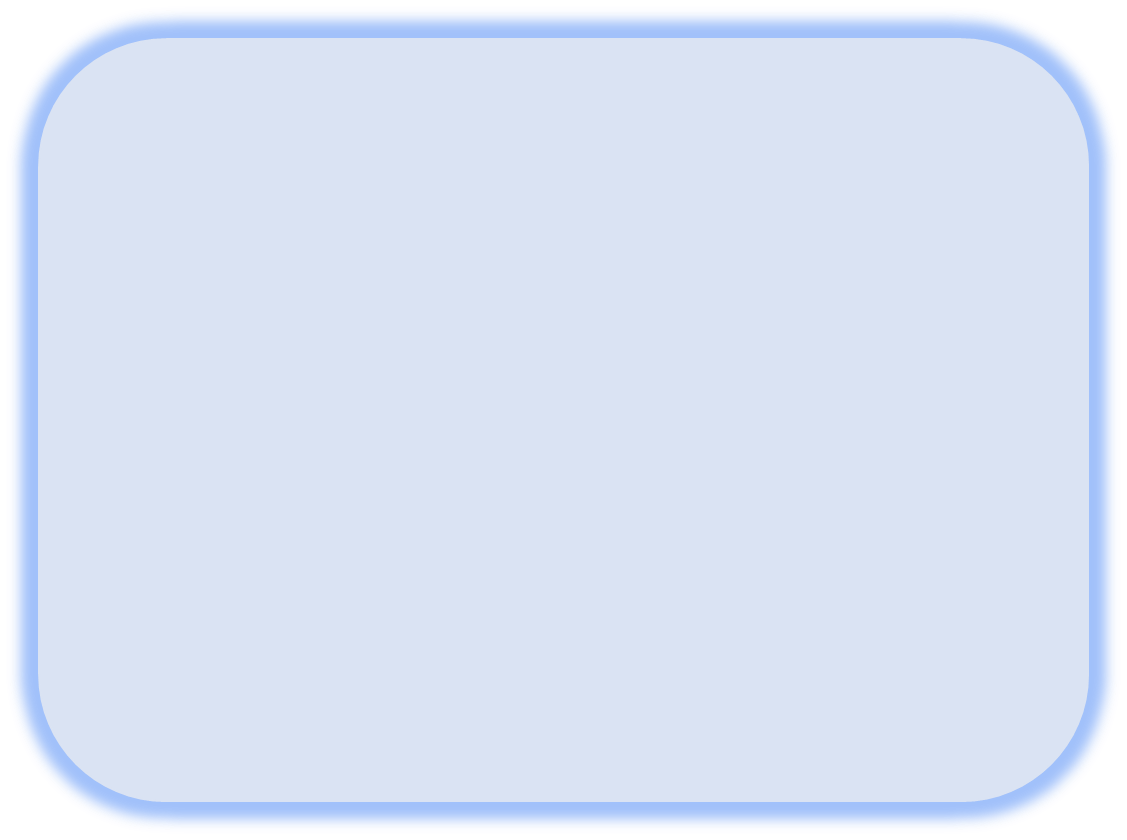 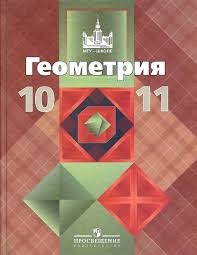 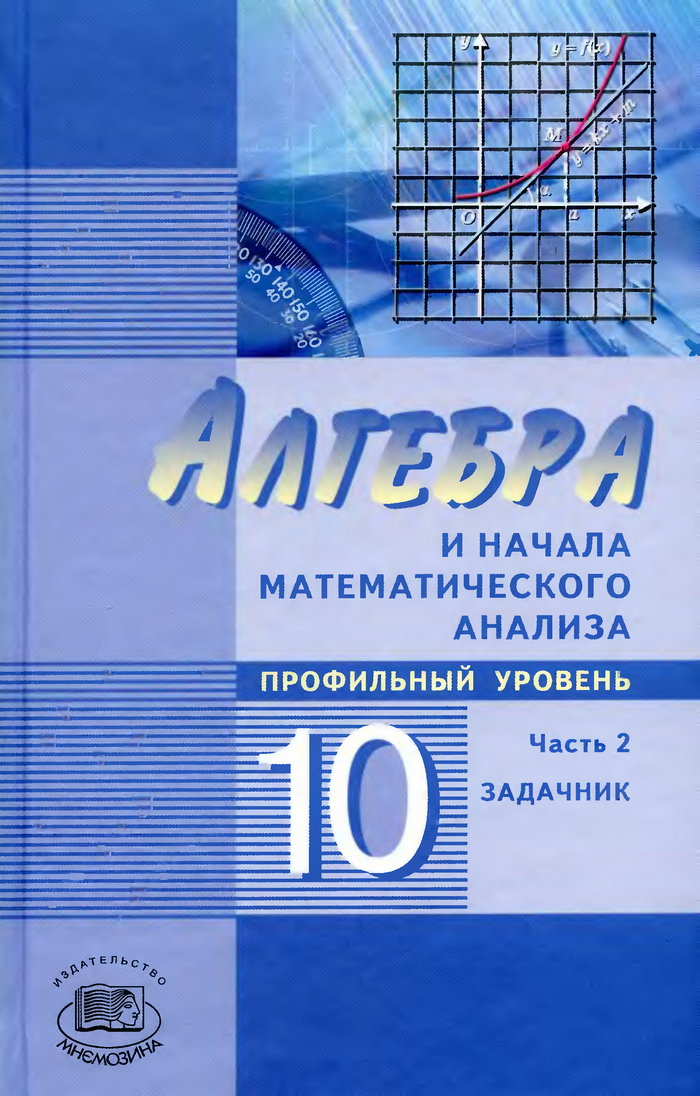 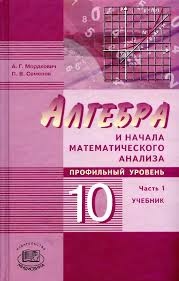 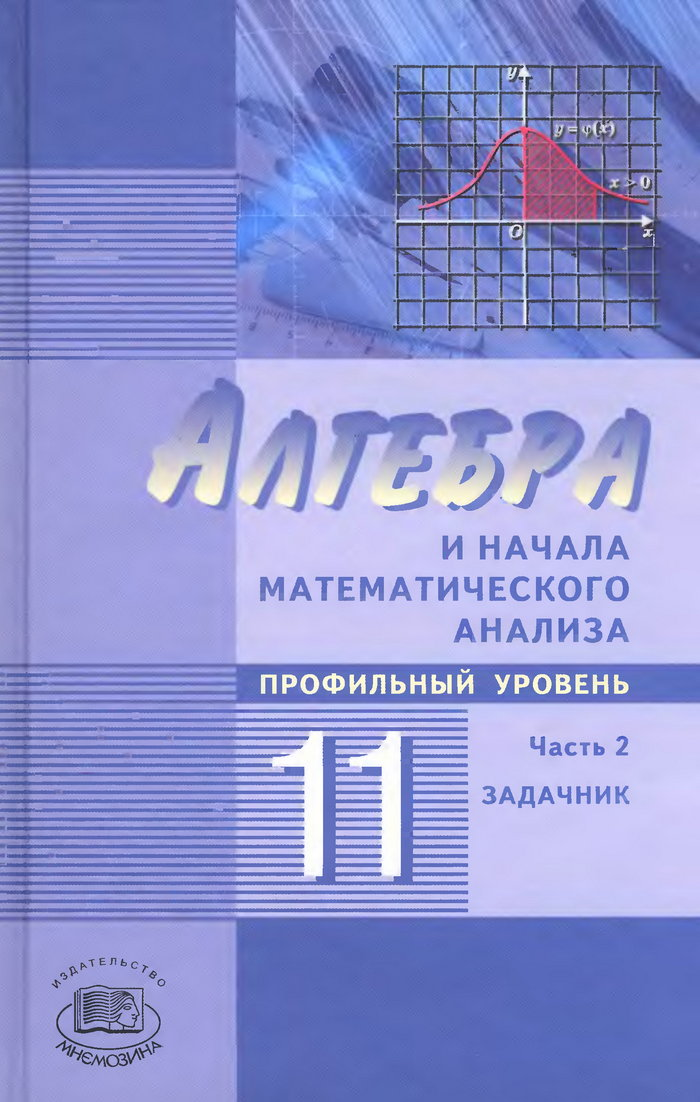 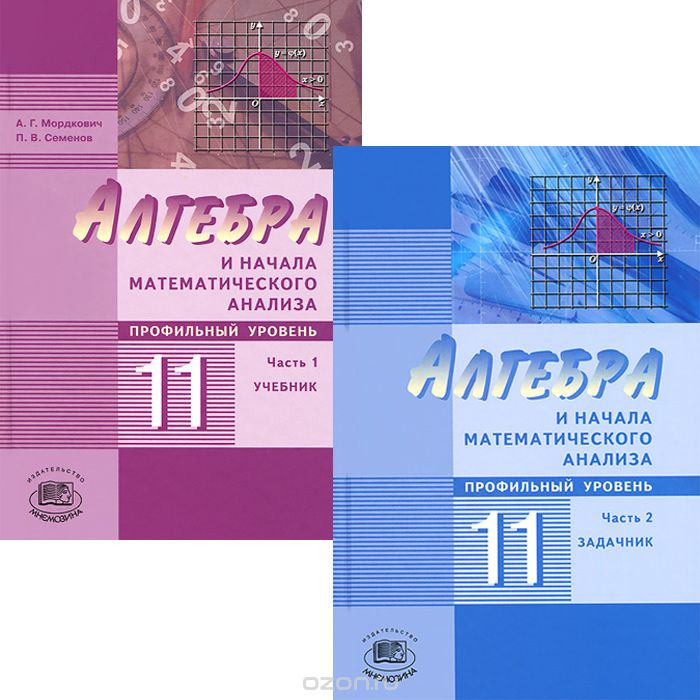 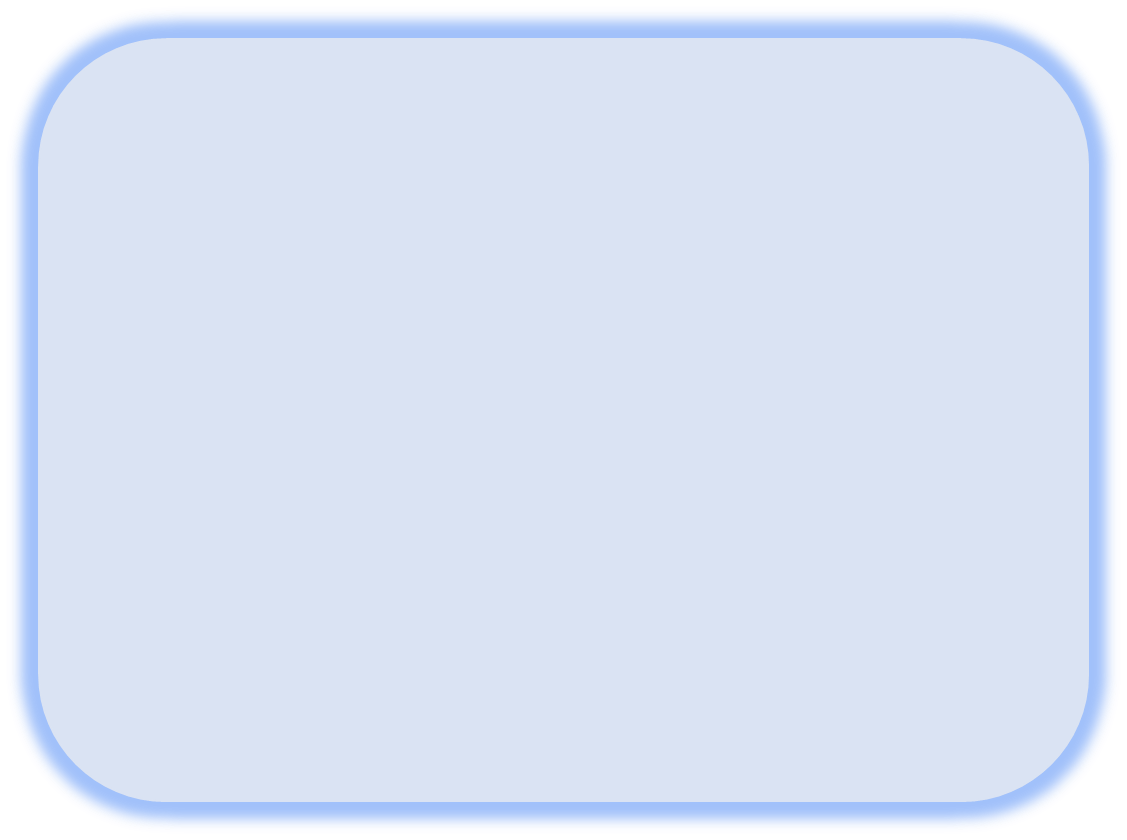 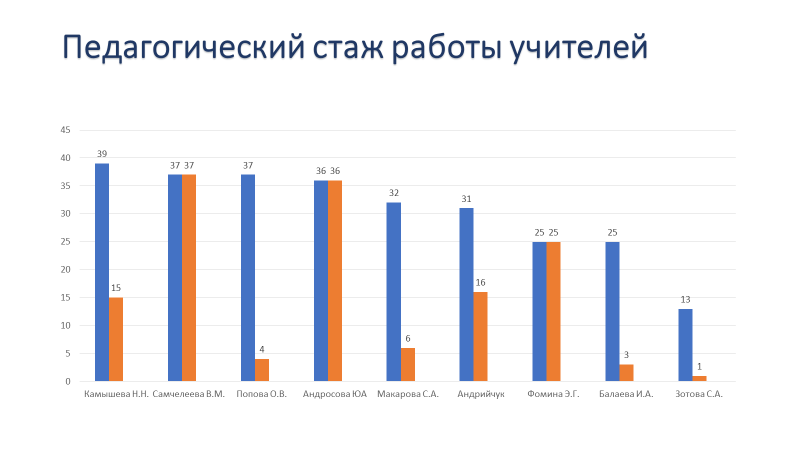 Повышение квалификации
2015
2016
2017
2018
Награды учителей математики
2
2
2
5
1
1
5
1
Андросова 
Юлия Анатольевна
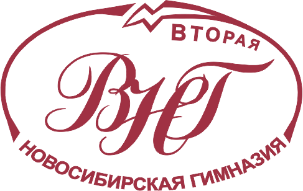 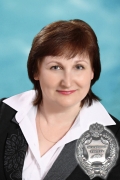 Заслуженный учитель РФ
Начальник отдела инновационно-методической работы
Стаж работы 36 лет (из них 36 в ВНГ)
Педагогическое кредо:

«Математика-первая из всех наук и полезна , и необходима для них»
                                                Р.Бэкон
Андрийчук 
Любовь Ивановна
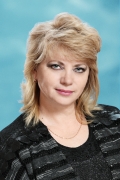 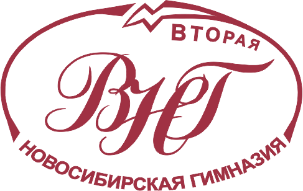 Лучший педагогический работник НСО
Стаж работы 31 год (из них 16 в ВНГ)
Педагогическое кредо:
«Чтобы быть хорошим учителем, нужно любить то, что преподаешь, и любить тех, кому преподаешь…» 
(В.Ключевский)
Балаева 
Ирина Алексеевна
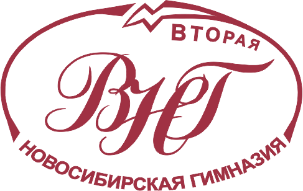 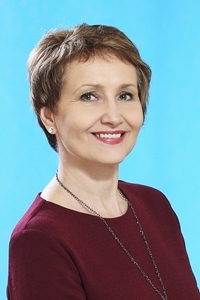 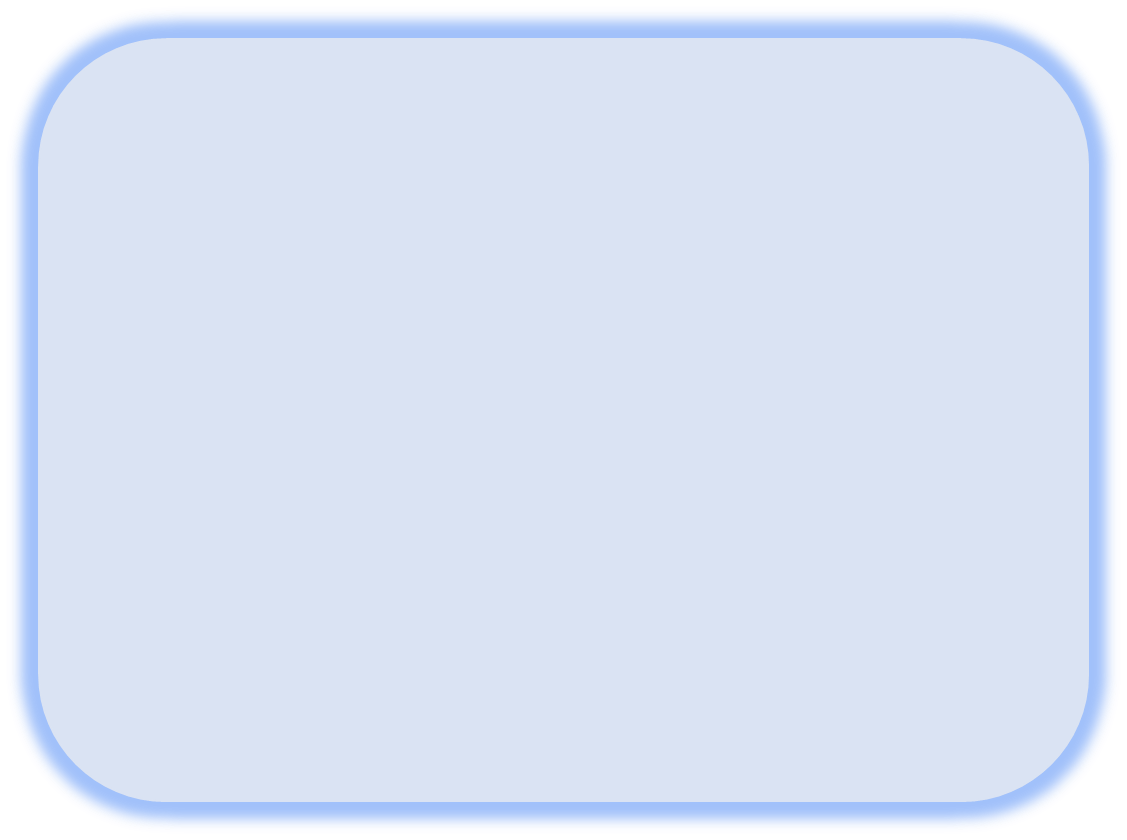 Первая квалификационная категория
Стаж работы 25 лет (из них 3 в ВНГ)
Педагогическое кредо:
«Плохо не то, что не знаешь, а то, что знать не хочешь»
Камышева 
Нина Николаевна
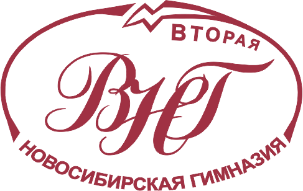 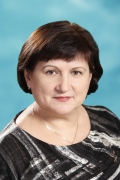 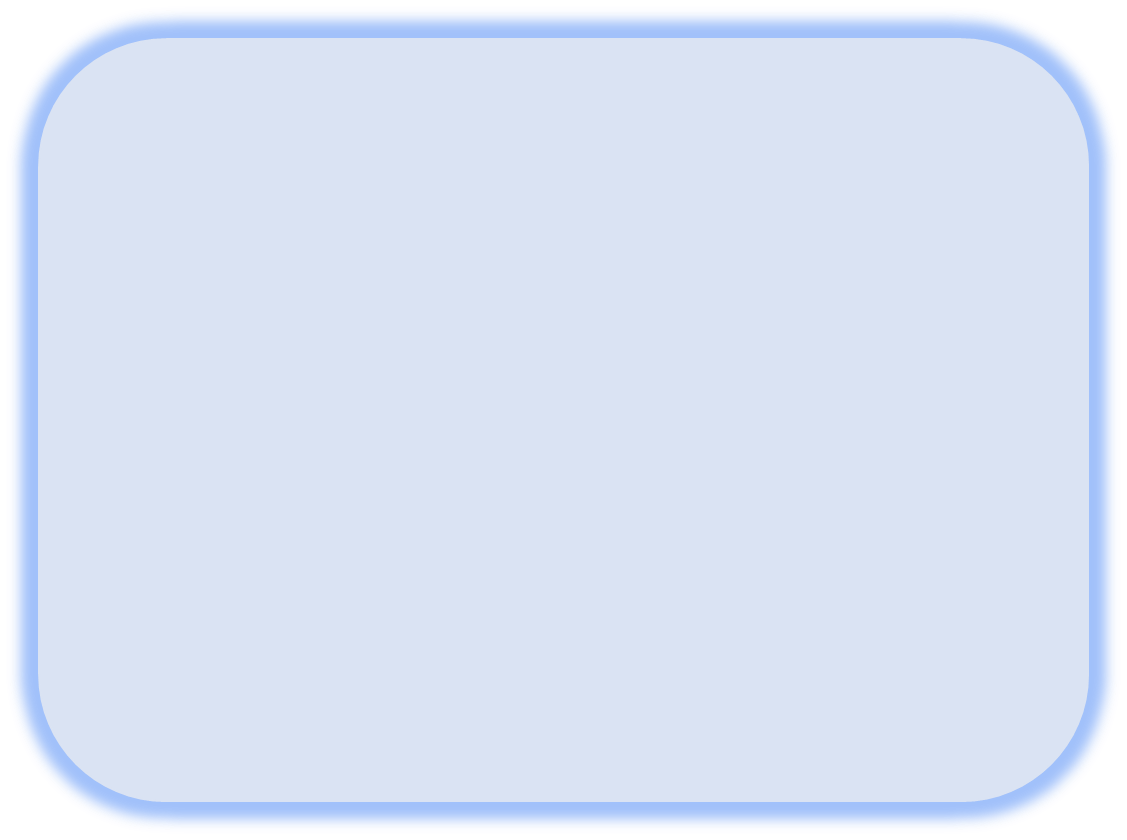 Почетный работник сферы образования РФ
Стаж работы 39 лет (из них 15 в ВНГ)
 Педагогическое кредо:
«Не мыслям надобно учить, а мыслить» 
(И. Кант)
Попова 
Ольга Владимировна
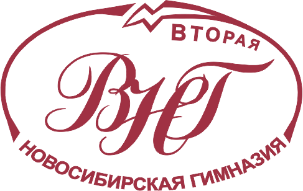 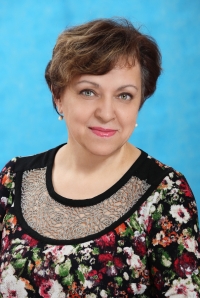 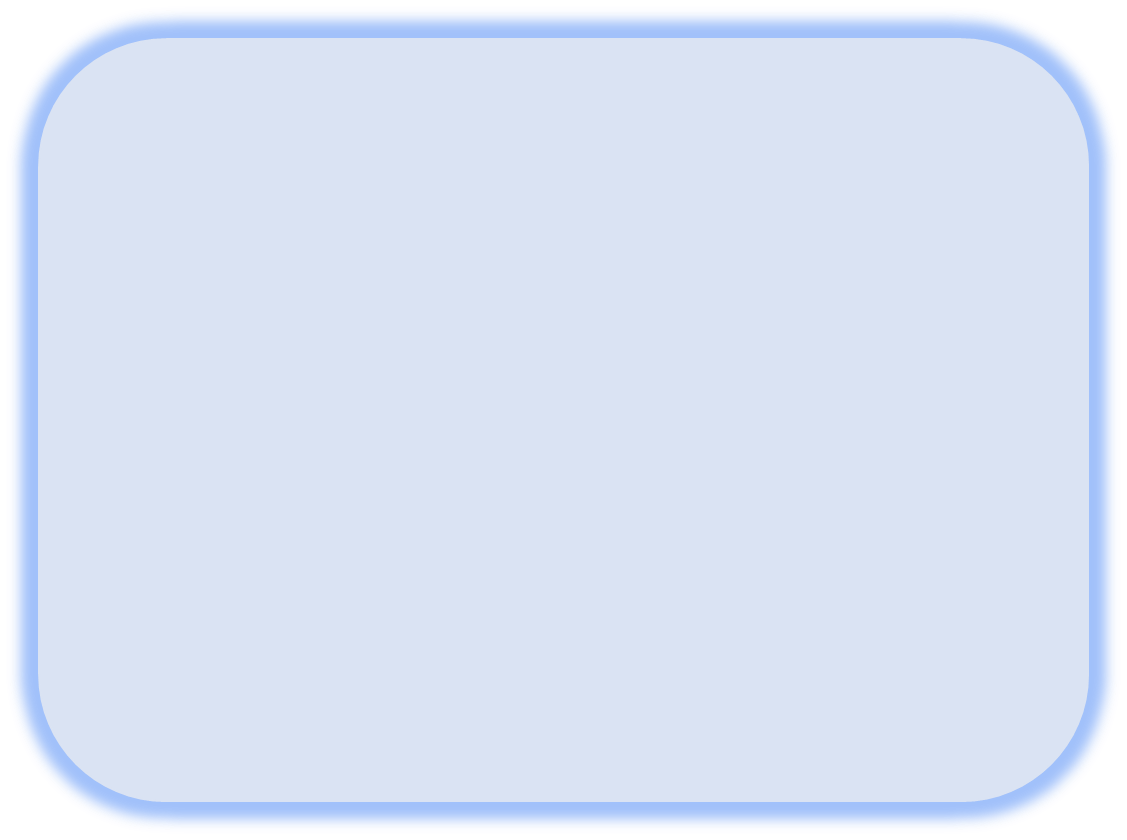 ПГ ми­нис­терс­тва об­ра­зова­ния и на­уки РФ
Победитель первого регионального конкурса профессионального мастерства  учителей математики 
Стаж работы 37 лет (из них 4года в ВНГ)
Педагогическое кредо:
«Успех - это движение от неудачи к неудаче без потери энтузиазма»
( У.Черчиль)
Самчелеева 
Валентина Михайловна
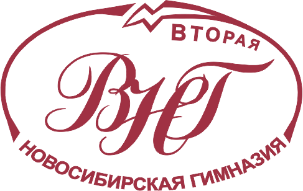 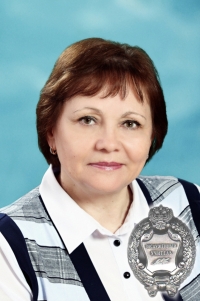 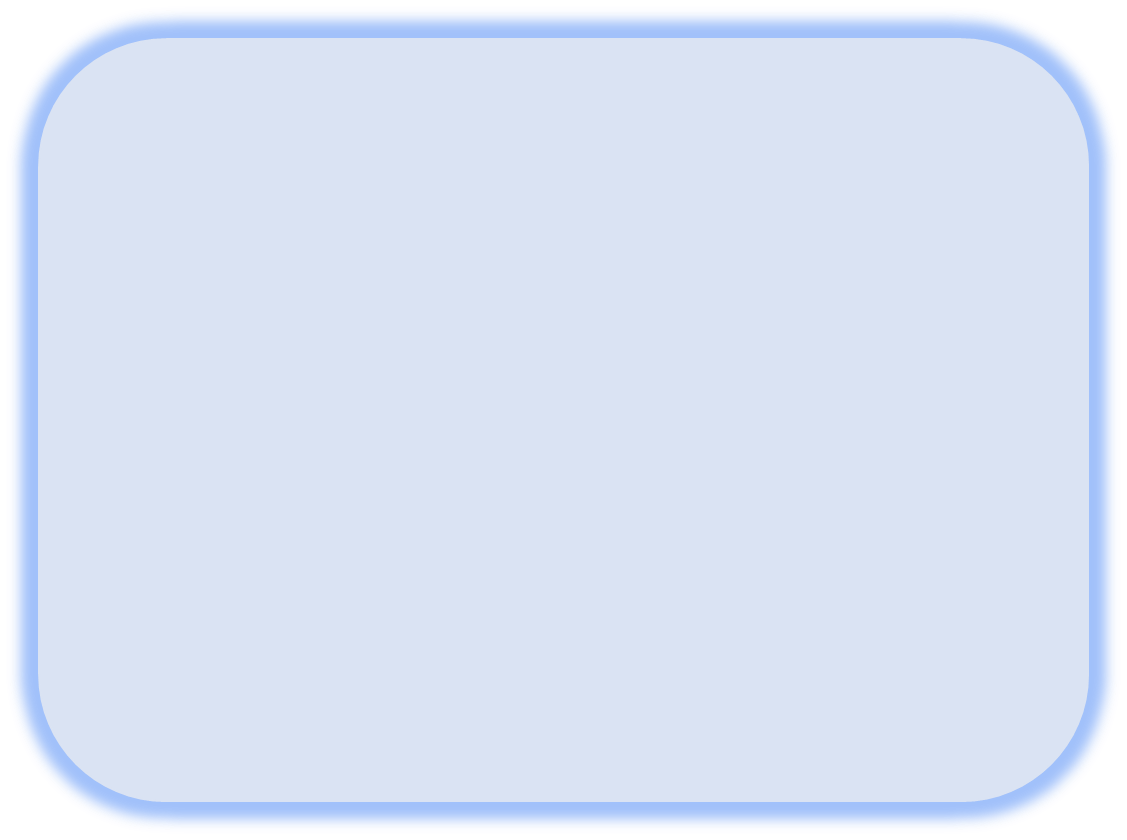 Заслуженный учитель РФ
Заведующая кафедрой математики ВНГ
Стаж работы 37лет (из них 37 в ВНГ)
Педагогическое кредо:
«Во всяком человеке – человек с большой буквы. Иногда его трудно извлечь, иногда невозможно, но пробовать нужно всегда»
 (Олег Куваев)
Фомина 
Элина Геннадьевна
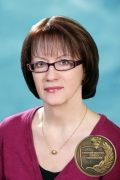 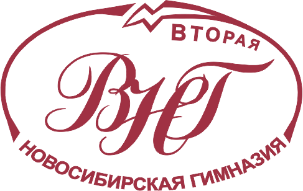 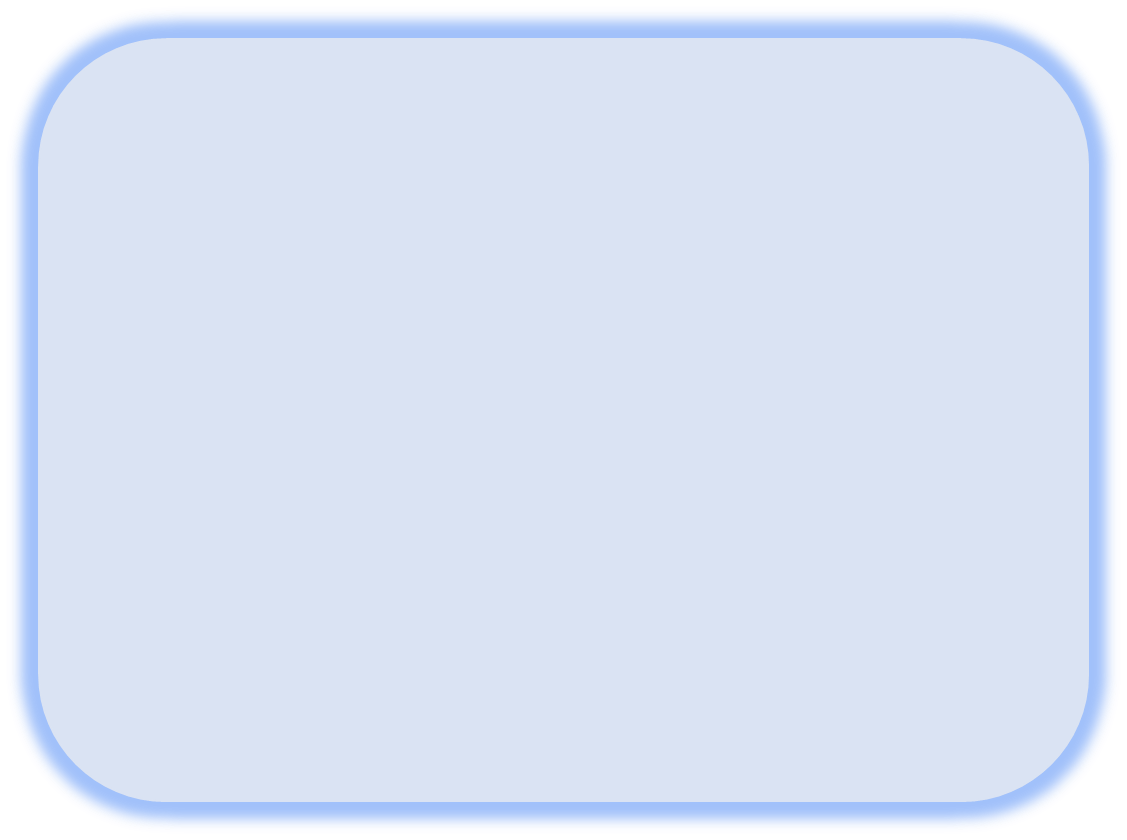 Почетный работник основного общего образования РФ
Стаж работы 25 лет (из них 25 в ВНГ)
Заместитель директора по УВР
Педагогическое кредо:
«Сотрудничество и сотворчество»
Макарова 
Светлана Александровна
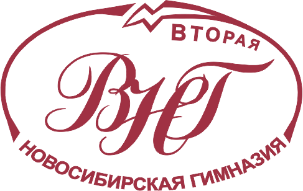 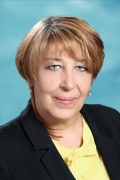 Высшая квалификационная категория
Стаж работы 32 года (из них 6 в ВНГ)
Педагогическое кредо:
«Учить правильно-это учить легко, быстро и интересно. Я лучший учитель до тех пор, пока я интересен себе и интересен своим детям»
Зотова 
Светлана Анатольевна
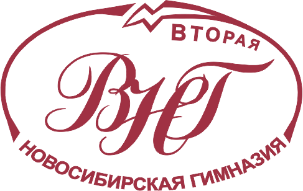 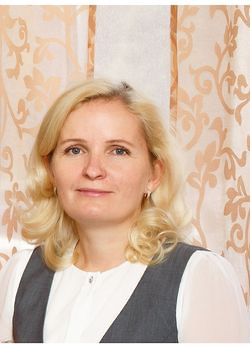 Первая квалификационная категория
Стаж работы 13 лет (из них 1 в ВНГ)
Педагогическое кредо:
«Школа-это жизнь! Делай так, чтобы ученик в ней был счастлив и успешен»